СОЦИАЛЬНО-ГУМАНИТАРНЫЙ ЦИКЛ
ИСТОРИЯ РОССИИ
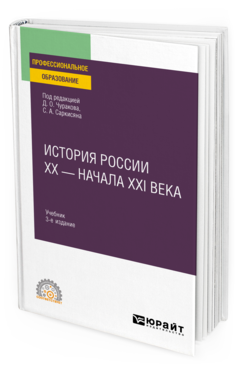 История России XX - начала XXI века : учебник для СПО / Д. О. Чураков [и др.] ; под ред. Д. О. Чуракова, С. А. Саркисяна. — 3-е изд., пер. и доп. — Москва : Издательство Юрайт, 2024. — 311 с. — (Профессиональное образование).

Курс подготовлен преподавателями кафедр гуманитарных наук ведущих вузов Москвы. В основе курса лежит многолетний опыт преподавательской и научной работы авторов, результаты исследований новейшей истории России, обобщенные многими отечественными и зарубежными учеными. Курс включает развернутую информацию о новейшей отечественной истории XX — начала XXI в., движущих силах и закономерностях развития исторического процесса в Российской Империи — СССР — Российской Федерации в XX — начале XXI в., месте и роли России в мировом историческом процессе и современном мире, важнейших событиях и этапах исторического развития нашей страны в выделенный период.
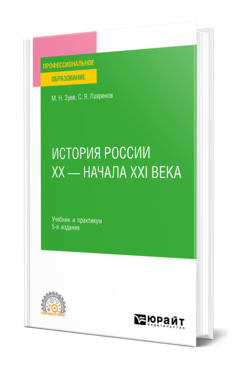 Зуев М.Н. История России XX– начала XXI века: учебник и практикум для СПО / М.Н. Зуев, С.Я. Лавренов. — Москва : Издательство Юрайт, 2024. – 5-е изд., перераб. и доп. – 419 с. — (Профессиональное образование). 

В учебнике и практикуме в сжатой форме излагаются основные этапы развития российской государственности XX — начала XXI века, освещаются как проблемы государственно-политического, социально-экономического и внешнеполитического развития нашего Отечества, так и ключевые вопросы истории российской культуры. Изложены особенности исторического пути России, ее место и роль в развитии мировых цивилизаций. Приведенные в тексте схемы и перечень хронологических событий позволят лучше усвоить учебный материал.
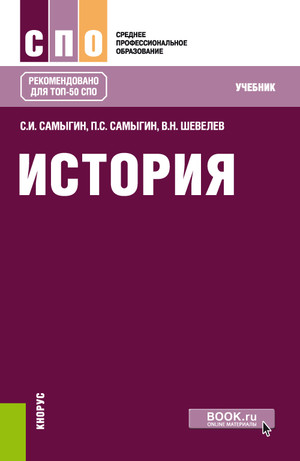 История (с учетом новой Концепции преподавания истории России) : учебник / С. А. Кислицын, С. И. Самыгин, П. С. Самыгин. — Москва : КноРус, 2024. — 335 с. — (Среднее профессиональное образование).

Освещаются основные этапы, важнейшие явления и события истории человечества. Раскрываются механизмы становления современной цивилизации. Дается синхронизированное изложение зарубежной и отечественной истории с древнейших времен до наших дней. На фоне общих исторических закономерностей показаны особенности развития России. Учтены новейшие исторические исследования и разработки, появившиеся в последнее время в исторической науке.
Написано с учетом основных положений Концепции преподавания истории России для неисторических специальностей и направлений подготовки и Федеральной образовательной программы среднего общего образования Минпросвещения России. Соответствует ФГОС СПО последнего поколения.
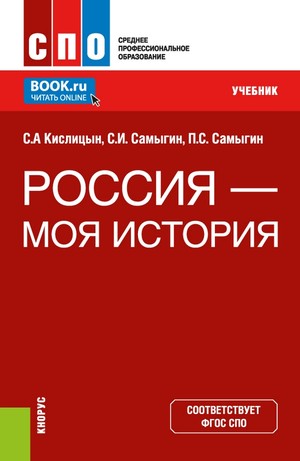 Кислицын С. А. Россия - моя история : учебник / С. А. Кислицын, С. И. Самыгин, П. С. Самыгин. — Москва : КноРус, 2024. — 289 с. — (Среднее профессиональное образование).

Актуальность элективного курса «Россия — моя история» заключается в его практической направленности на реализацию единства интересов личности, общества и государства в деле воспитания гражданина России. Цель курса — формирование представлений об истории России как истории Отечества, ее основных вехах, воспитание базовых национальных ценностей, уважения к истории, культуре, традициям. Курс имеет историко-просвещенческую направленность, формируя у молодежи способность и готовность к защите исторической правды и сохранению исторической памяти, противодействию фальсификации исторических фактов. Он способствует формированию патриотизма и гражданственности как важнейших направлений воспитания школьников.
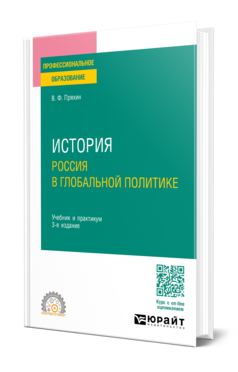 Пряхин В. Ф.  История: Россия в глобальной политике : учебник и практикум для СПО / В. Ф. Пряхин. — 3-е изд., перераб. и доп.— Москва : Издательство Юрайт, 2024 — 497 с. — (Профессиональное образование). 

Понимание места и роли России в процессе глобализации имеет не только теоретическое, но и важное прикладное значение для политической ориентации и личного целеполагания молодого человека. Этот курс содержит системное изложение базовых теоретических категорий глобального политического процесса и качественных характеристик России как актора международных отношений с глобальной ответственностью. Учебный материал излагается в контексте актуальных событий внешней политики России. Каждая тема сопровождается практическими заданиями, призванными пробудить у будущих международников интерес к самостоятельному творческому осмыслению политических реалий современного мира.
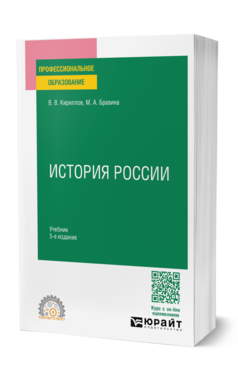 Кириллов В. В. История России : учебник для СПО / В. В. Кириллов, М. А. Бравина. — 5-е изд., пер. и доп. — Москва : Издательство Юрайт, 2024. — 612 с. — (Профессиональное образование).

В курсе представлено лаконичное изложение всей истории России с древних времен и до наших дней. В результате обучения студенты будут иметь комплексное представление о культурно-историческом развитии России, ее месте в мировой цивилизации; знать основные закономерности и особенности всемирно-исторического процесса с акцентом на изучение истории России; исторические проблемы, связанные с областью будущей профессиональной деятельности; иметь навыки получения, анализа и обобщения исторической информации. Многочисленные схемы и таблицы, которыми сопровождается текст, помогут более наглядно представить особенности исторических периодов, внешней и внутренней политики России на разных этапах истории, наиболее значимых событий.
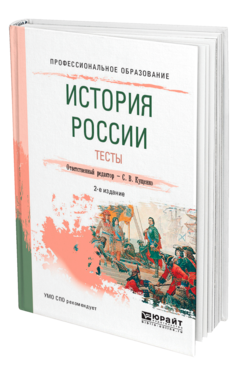 История России. Тесты : учебное пособие для СПО / С. В. Кущенко [и др.] ; ответственный редактор С. В. Кущенко. — 2-е изд., испр. и доп. — Москва : Издательство Юрайт, 2024. — 144 с. — (Профессиональное образование).

Настоящее учебное пособие представляет собой сборник тестов по основным периодам истории России. Тесты могут быть использованы как для самостоятельной подготовки к экзаменам, так и для проверки знаний студентов в ходе учебного процесса.
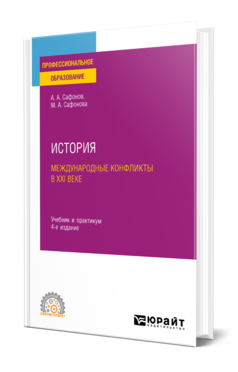 Сафонов А. А.  История: международные конфликты в XXI веке : учебник и практикум для СПО / А. А. Сафонов, М. А. Сафонова. — 4-е изд., перераб. и доп. — Москва : Издательство Юрайт, 2024. — 415 с. — (Профессиональное образование).

В учебном курсе представлены основные теоретические положения международной конфликтологии. Приводится значительное количество примеров из мировой практики последних лет, обозначена официальная позиция МИД России по наиболее значимым международным спорам. Особое внимание уделено вопросам управления конфликтами, их предотвращения и урегулирования, а также актуальным проблемам современности — миграционным кризисам и информационным войнам. Курс дополнен различными заданиями для самостоятельной работы студента.
Артемов В. В. История. В двух частях. Часть 2 : учебник / В. В. Артемов, Ю. Н. Лубченков. – 9-е изд. доп. – Москва : ИЦ Академия, 2023. – 400 с. – (Профессиональное образование). 

Учебник «История. Часть 2» разработан с учетом требований федеральных государственных образовательных стандартов среднего общего и среднего профессионального образования, а также профиля профессионального образования. Учебник охватывает период истории человечества с начала XIX в. по начало XXI в. В нем синхронизировано излагаются зарубежная и отечественная история. Основные задачи учебника: вооружение обучающихся знанием и пониманием основных фактов, процессов и явлений, характеризующих целостность и системность всемирной и отечественной истории; формирование умений проводить поиск исторической информации, критически анализировать источники, устанавливать причинно-следственные связи. Учебник является составной частью учебно-методического комплекта, включающего также дидактические материалы и книгу для преподавателя.
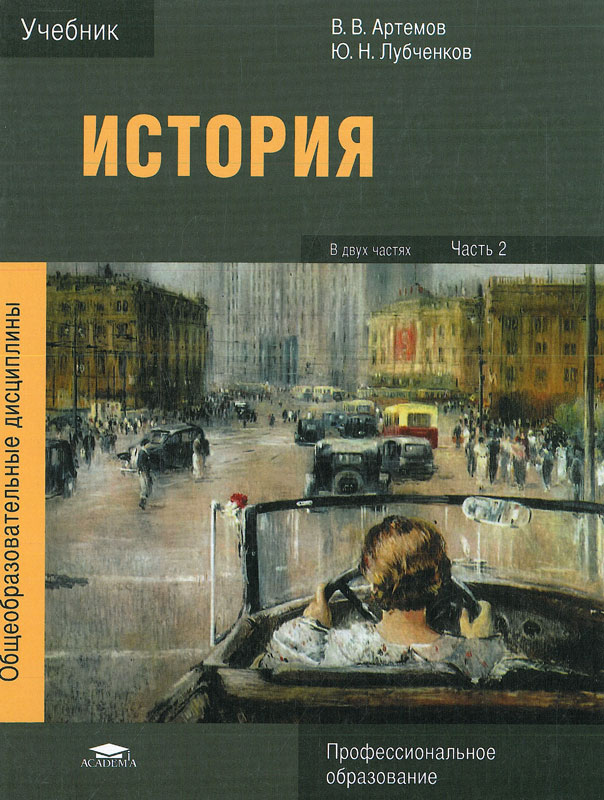 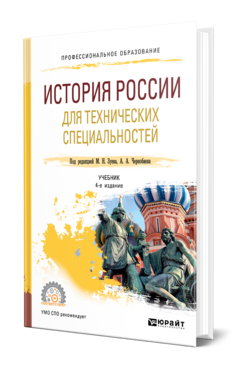 История России для технических специальностей : учебник для СПО / М. Н. Зуев [и др.] ; под редакцией М. Н. Зуева, А. А. Чернобаева. — 4-е изд., перераб. и доп. — Москва : Издательство Юрайт, 2024. — 531 с. — (Профессиональное образование).

В курсе в сжатой форме излагаются основные события и проблемы истории России с древнейших времен до наших дней. Курс содержит необходимый объем систематизированных знаний по отечественной истории, расширяет базовые представления студентов, полученные ими в средней общеобразовательной школе, о характерных особенностях исторического пути, пройденного Российским государством и населяющими его народами. Курс содержит приложения: краткие сведения о выдающихся отечественных историках XVIII XX вв.; сведения о правителях и руководителях России с древности до наших дней; хронологическую таблицу, в которой приведены даты важнейших событий российской истории.
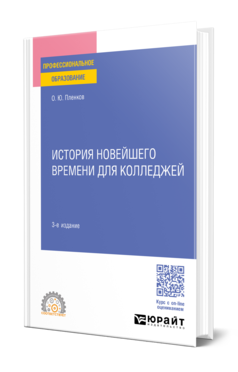 Пленков О. Ю.  История новейшего времени для колледжей : учебное пособие для СПО / О. Ю. Пленков. — 2-е изд., испр. и доп. — Москва : Издательство Юрайт, 2023. — 368 с. — (Профессиональное образование).

Курс формирует компетенции учащихся в объеме, предусмотренном требованиями стандарта среднего (полного) общего образования по обществознанию. В курсе изложена всеобщая история нового и новейшего времени, раскрыты обстоятельства возникновения и развития главного феномена рассматриваемого периода — невиданного ранее ускорения в развитии общества. Данное издание поможет будущим специалистам в изучении закономерностей развития истории в новейшее время, определении принципиальных различий отдельных периодов истории новейшего времени, выявлению их уникальности и своеобразия.
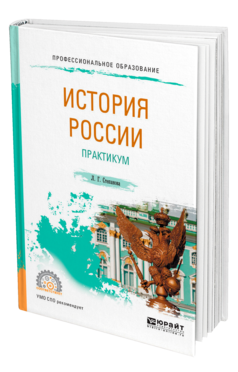 Степанова Л. Г.  История России. Практикум : учебное пособие для СПО / Л. Г. Степанова. — Москва : Издательство Юрайт, 2024. — 231 с. — (Профессиональное образование).

В данном учебном пособии содержатся практические задания по истории России, помогающие студентам лучше освоить учебную дисциплину. Пособие должно помочь лучше систематизировать и закрепить пройденный материал, приобрести умения и практические навыки анализа исторических источников. Книгу можно использовать для проведения практических и семинарских занятий, а также для самостоятельной работы.
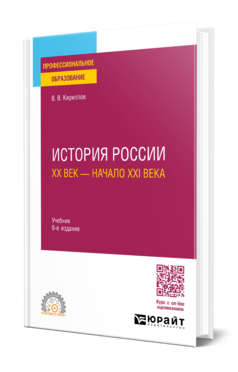 Кириллов В. В.  История России. ХХ век — начало ХХI века : учебник для СПО / В. В. Кириллов. — 9-е изд., перераб. и доп. — Москва : Издательство Юрайт, 2024. — 262 с. — (Профессиональное образование).

Курс освещает историю нашей страны XX — начала XXI века. Текст издания сопровождается большим количеством схем и таблиц, которые дают возможность лучше понять и усвоить обширный фактический материал по истории России.
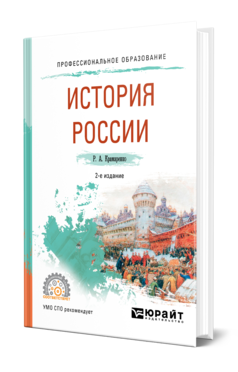 Крамаренко Р. А. История России : учебное пособие для СПО / Р. А. Крамаренко. — 2-е изд., испр. и доп. — Москва : Издательство Юрайт, 2024.— 197 с. — (Профессиональное образование).

В учебном пособии представлен материал по курсу русской истории: рассмотрены теория и методология науки, история Древней Руси, Московского царства, Российской империи, СССР, Российской Федерации. Материал построен по проблемно-хронологическому принципу и представлен в форме хронологических таблиц с краткими комментариями, вопросы, тестами и литературой.
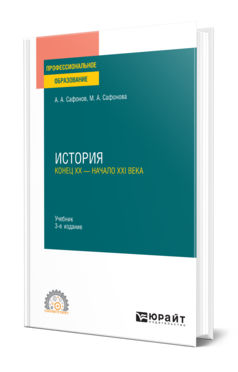 Сафонов А. А.  История (конец XX — начало XXI века) : учебник для СПО / А. А. Сафонов, М. А. Сафонова. — 3-е изд., перераб. и доп. — Москва : Издательство Юрайт, 2024. — 284 с. — (Профессиональное образование).

Изложение материала курса максимально нейтрально освещает изменения в России и в мире. Курс необходим для гармоничного развития и социализации личности обучающегося и основан на воспитании системного и критического мышления. Соответствует актуальным требованиям федерального государственного образовательного стандарта среднего профессионального образования и профессиональным требованиям.
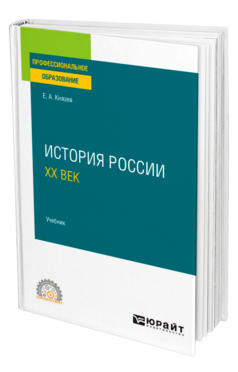 Князев Е. А. История России XX век : учебник для СПО / Е. А. Князев. – Москва : Юрайт, 2024. – 234 с. – (Профессиональное образование).

анный учебник представляет отечественную историю как совокупную область, объединяющую отдельные направления исторической науки, изучающие генезис общества и государства. Учебник содержит богатый фактический материал, охватывающий комплекс исторических источников, опубликованных документов и материалов по отечественной истории, произведений классиков российской общественной мысли и воспоминаний выдающихся мыслителей и известных исторических деятелей. Настоящий модуль является частью курса «История России»
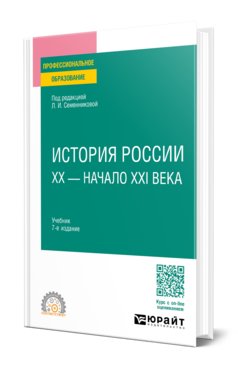 История России. XX – начало XXI века : учебник для СПО / Л. И. Семенникова [и др.] ; под редакцией Л. И. Семенниковой. – 7-е изд., испр. и доп. – Москва : Юрайт, 2024. – 335 с. – (Профессиональное образование).

В учебнике ярко, убедительно представлена история России XX — начала XXI века. Подробно описаны события 1917 года, основные этапы гражданской войны, особенности сталинской эпохи, годы Великой Отечественной войны и ее последствия, СССР во второй половине XX века, переход от советской России к современной. Издание сопровождается хронологической таблицей, вопросами и заданиями для самостоятельной работы.
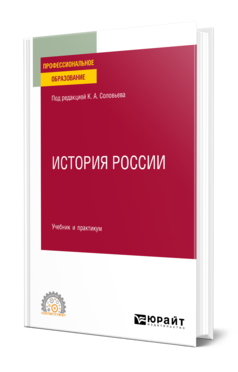 История России : учебник и практикум для СПО / К. А. Соловьев [и др.] ; под редакцией К. А. Соловьева. — Москва : Издательство Юрайт, 2024. — 241 с. — (Профессиональное образование).

Этот курс написан для студентов неисторических специальностей. Он предназначен каждому, кто интересуется политической, социальной, экономической, интеллектуальной историей России IX XXI вв. Материал написан живо и увлекательно, отражены основные события российской истории и настоящее состояние исторического знания. Освоив материалы этого курса, студент поймет, о чем спорят историки, как современные исследователи оценивают важнейшие явления прошлого страны, каковы новейшие подходы в изучении истории, которая предстанет единым потоком непрерывных изменений политических и общественных институтов, дающих о себе знать и по сей день.
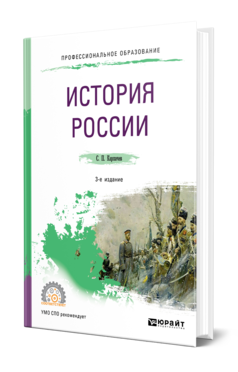 Карпачев С. П.  История России : учебное пособие для СПО / С. П. Карпачев. — 3-е изд., перераб. и доп. — Москва : Издательство Юрайт, 2024. — 248 с. — (Профессиональное образование).

В настоящем издании изложены теоретические основы по курсу «История России». Учебный материал четко систематизирован, отражает как традиционные, так и современные подходы к изучению предмета, написан в доступной для понимания форме. Изучив пособие, студенты смогут овладеть терминологией исторической науки, освоят навыки анализа причинно-следственной связи между событиями и явлениями истории, научатся давать оценку историческим событиям и обосновывать свою точку зрения. Данное пособие хорошая база для изучения курса и подготовки к текущей и итоговой аттестации по дисциплине.
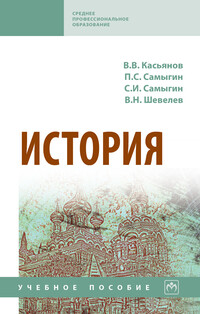 История : учебное пособие / В.В. Касьянов, П.С. Самыгин, С.И. Самыгин, В.Н. Шевелев. — 2-е изд., испр. и доп. — Москва : ИНФРА-М, 2024. — 550 с. — (Среднее профессиональное образование). 

В учебном пособии освещаются все темы и вопросы курса «История». Основное внимание уделено ведущим тенденциям, этапам и событиям культурно-цивилизационного и государственного развития с древности и до наших дней. Авторами учтены новейшие исторические исследования и разработки, появившиеся в последнее время в исторической науке. Соответствует требованиям федеральных государственных образовательных стандартов среднего профессионального образования последнего поколения.
ИНОСТРАННЫЙ ЯЗЫК В ПРОФЕССИОНАЛЬНОЙ ДЕЯТЕЛЬНОСТИ
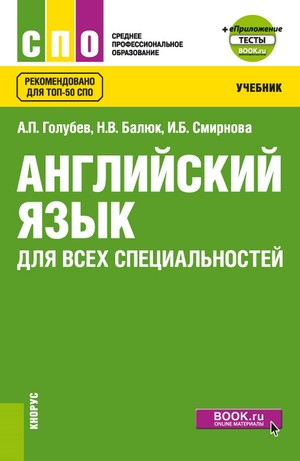 Голубев  А.П. Английский язык для всех специальностей : учебник / А.П. Голубев, И.Б. Смирнова. — Москва : КноРус, 2024. — 385 с. — (Среднее профессиональное образование).

Учебник, нацеленный на развитие у студентов навыков современной английской устной и письменной речи, в соответствии с программой курса состоит из четырех разделов, каждый из которых содержит тематически подобранные тексты, ситуативно-ориентированные диалоги, грамматический справочный материал и упражнения.
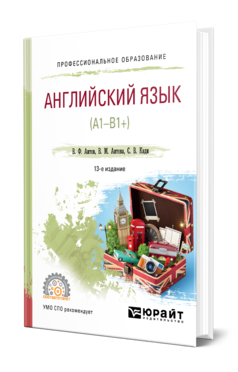 Аитов В. Ф.  Английский язык (А1-В1+) : учебное пособие для СПО / В. Ф. Аитов, В. М. Аитова, С. В. Кади. — 13-е изд., испр. и доп. — Москва : Издательство Юрайт, 2024. — 234 с. — (Профессиональное образование).

Учебное пособие рассчитано как на студентов начинающих изучать иностранный язык на основном уровне, так и на студентов продолжающих изучение языка на повышенном уровне. Структура пособия помимо лексического минимума и основного текста по предлагаемой теме включает следующие компоненты: комплекс заданий, нацеленный на тренировку лексико-грамматических навыков, тексты на английском языке для дополнительного чтения, приложения, вопросно-ответные упражнения и примерная тематика проектов для организации самостоятельной работы студентов неязыковых специальностей.
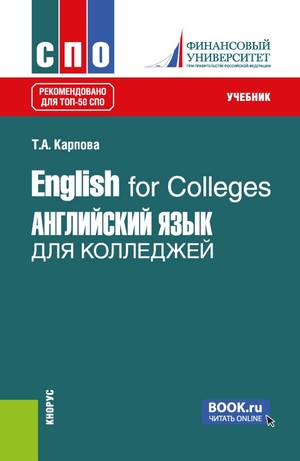 Карпова Т.А. English for Colleges=Английский язык для колледжей : учебное пособие / Т.А. Карпова. — Москва : КноРус, 2024. — 311 с.  — (Среднее профессиональное образование).

Данное издание разработано и дополнено на основе примерных рабочих программ ИРПО общеобразовательной дисциплины «Иностранный язык» для профессиональных образовательных учреждений базового уровня длявсехУГПС.В учебнике сохранены все разделы предыдущего 15-го издания: вводно-коррективный курс, основной курс, грамматический справочник с пояснениями ко всем темам основного курса, словарь контекстуальных значений активной лексики. В основной курс, который состоит из двух модулей (иностранный язык для и специальных целей), добавлено 7 тем: «Shopping», «Healthy Lifestyle», «Travelling», «Choosing a Career», «Problems of our Planet», «Famous People», «Business Communication».
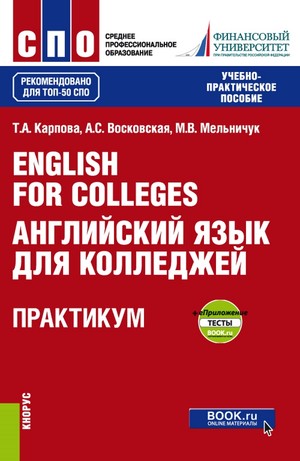 Карпова Т.А. English for Colleges = Английский язык для колледжей. Практикум: учебно-практическое пособие / Карпова Т.А., Восковская А.С., Мельничук М.В. — Москва : КноРус, 2023. — 286 с. — (Среднее профессиональное образование). 

Включает в себя следующие части: лексико-грамматическая сторона речи, аудирование и чтение, устная и письменная речь. Разделы содержат лексико-грамматические упражнения, обучающие тесты, тесты для самопроверки, тесты по смысловой обработке текста, устные темы и вопросы к ним, разговорные клише для написания писем официального и личного характера.
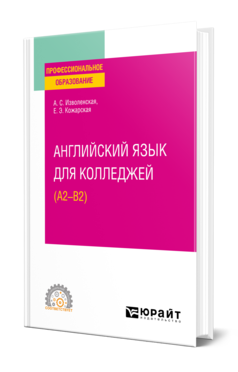 Полубиченко Л. В.  Английский язык для колледжей (A2-B2) : учебное пособие для СПО / А. С. Изволенская, Е. Э. Кожарская ; под редакцией Л. В. Полубиченко. — Москва : Издательство Юрайт, 2024. — 185 с. — (Профессиональное образование). 

Пособие формирует компетенции учащихся в объеме, предусмотренном требованиями стандарта среднего общего образования по английскому языку. Учебное пособие содержит большое количество материалов: актуальных, свежих, а порой даже злободневных, со ссылками на сайты и источники в Интернете, которые позволяют учащимся получать дополнительную информацию и работать в привычном онлайн-формате. Целевая аудитория пособия — учащиеся средней и старшей школы, колледжей, первого-второго курсов вузов гуманитарной направленности. Содержание пособия позволяет использовать его для максимально широкого охвата учащихся самых разных интересов и специальностей; наличие ответов на большую часть заданий дает учащимся возможность работать с пособием самостоятельно.
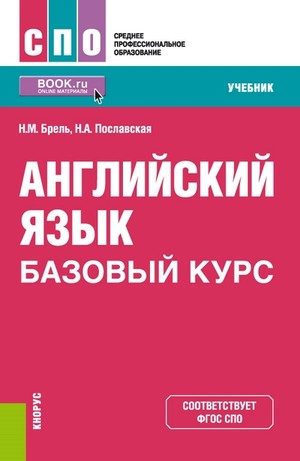 Брель Н. М. Английский язык. Базовый курс : учебник / Н. М. Брель, Н. А. Пославская. — Москва : КноРус, 2023. — 272 с. — (Среднее профессиональное образование).

Учебник может быть использован как для самостоятельного изучения английского языка, так и в качестве пособия в различных учебных заведениях. Для более полного освоения правил грамматики разработана «Рабочая тетрадь» с упражнениями, которая является приложением к данному учебнику (рабочая тетрадь вышла в издательстве «Русайнс»). Объем грамматики, представленный в тетради, соответствует темам основного курса учебника.
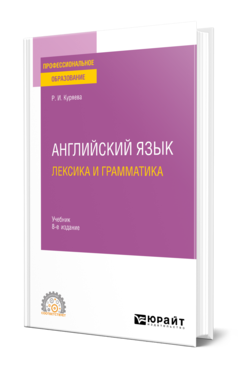 Куряева Р. И.  Английский язык. Лексика и грамматика : учебное пособие для СПО / Р. И. Куряева. — 8-е изд., испр. и доп. — Москва : Издательство Юрайт, 2024. — 497 с. — (Профессиональное образование).

Учебник состоит из трех разделов. В первом разделе представлена базовая грамматика английского языка на основе наиболее часто употребляемой лексики. В результате изучения материалов учебника студент сможет изучить фонетику и транскрипцию, освоить разговорную речь с употреблением глаголов to be и to have в настоящем времени. Во втором и третьем рассмотрены инфинитив, модальные глаголы, словообразование и работа со словарем. Учебник рассчитан на уровень владения языком — А1—В2.
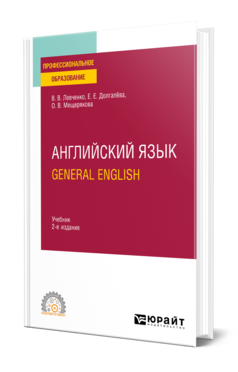 Левченко В. В.  Английский язык. General English : учебник для СПО/ В. В. Левченко, Е. Е. Долгалёва, О. В. Мещерякова. — 2-е изд., испр. и доп.  — Москва : Издательство Юрайт, 2024. — 149 с. — (Профессиональное образование). 

Данный учебник охватывает широкий спектр тем общей и профессиональной сфер общения. Несомненным преимуществом учебника является четкая структура учебных разделов и градуированное представление материала. Комплекс предлагаемых упражнений и практических заданий направлен не только на формирование и совершенствование лингвистических и коммуникативных знаний, умений и навыков, но и на выработку одного из важнейших навыков XXI века критического мышления. Для организации самостоятельной работы учащихся в конце каждого раздела предлагаются списки тематических интернет-ресурсов. Приложения содержат грамматический справочник, составленный по материалам ведущих аутентичных изданий и эффективные стратегии овладения основами публичной речи, а также ключи ко всем упражнениям.
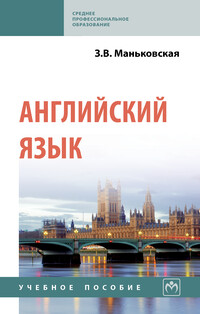 Маньковская З. В. Английский язык : учебное пособие / З.В. Маньковская. — Москва: ИНФРА-М, 2024. — 200 с. — (Среднее профессиональное образование).

Учебное пособие подготовлено на основе рекомендованной Федеральным институтом развития образования (ФИРО) примерной программе общеобразовательной дисциплины «Английский язык» для реализации основной профессиональной образовательной программы СПО на базе основного общего образования с получением среднего общего образования. Цель учебного пособия - формирование у учащихся средних профессиональных учебных заведений навыков устного и письменного общения на английском языке на социально-бытовые, общекультурные и профессиональные темы. Пособие включает: материалы по грамматике, синтаксису и лексике английского языка; сведения по истории, экономике, общественной жизни в России и Великобритании; большое количество упражнений по закреплению пройденного материала; творческие задания в виде ролевых игр, устных рассказов на заданную тему, сообщений, докладов, бесед.
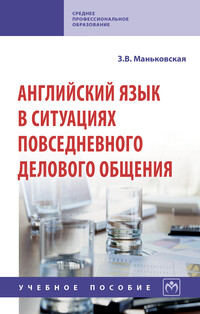 Маньковская З.В. Английский язык в ситуациях повседневного делового общения: учебное пособие / З.В. Маньковская. - Москва: НИЦ Инфра-М, 2024. - 223 с. — (Среднее профессиональное образование).

Целью учебного пособия является помощь в овладении навыками ведения подготовленной и неподготовленной беседы в ситуациях официального и неофициального делового общения и знакомство со стилистической дифференциацией словаря делового английского языка. Пособие содержит упражнения для отработки нового словаря, тексты для обсуждения, ролевые игры и тесты для проверки полученных знаний.
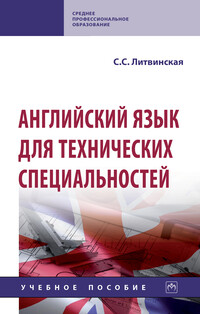 Литвинская С. С. Английский язык для технических специальностей : учебное пособие / С. С. Литвинская. — Москва : ИНФРА-М, 2024. — 252 c. — (Среднее профессиональное образование).

Учебное пособие направлено на освоение грамматики и лексики английского языка, а также на развитие коммуникативных навыков. Лексика, представленная в пособии, охватывает широкий круг тем — как общественно-бытовых, так и специальных, относящихся к различным областям техники. Содержит большое количество лексических и грамматических упражнений, тексты для чтения, диалоги, пословицы, крылатые выражения, афоризмы, а также лингвострановедческую информацию, что способствует расширению общего кругозора учащихся и выработке у них навыков общения на английском языке.
Свешникова Н. А. Английский язык для технических специальностей. Практикум : учебное пособие / Н. А. Свешникова. — Москва : КноРус, 2024. — 248 с. — (Среднее профессиональное образование).

Цель пособия — формирование навыков и умений работы с оригинальными научными текстами по тематике «Компьютерные системы и комплексы», «Информационное программирование», «Основы Инжиниринга», «Основы технологии». Внимание уделяется развитию не только умений просмотрового и поискового чтения, но и устной монологической и диалогической профессионально-ориентированной речи. Для развития умений устной речи предлагаются разнообразные виды упражнений, такие как вопросно-ответные задания. Упражнения можно использовать как для устной работы в аудитории, так и для самостоятельного выполнения. Тематика текстового материала широка и охватывает основные разделы изучения иностранного языка по профессиональной тематике, тексты взяты главным образом из английской научной литературы. Содержит ряд заданий научного характера, которые призваны подготовить будущих специалистов.
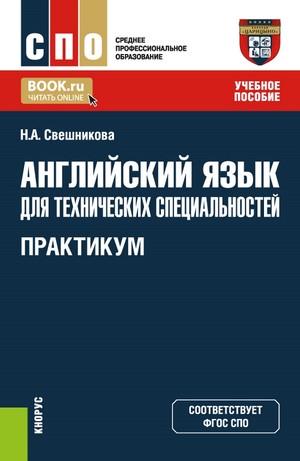 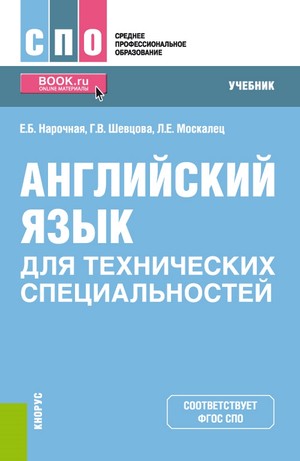 Нарочная Е. Б. Английский язык для технических специальностей : учебник / Е. Б. Нарочная, Г. В. Шевцова, Л. Е. Москалец. — Москва : КноРус, 2022. — 282 с. — (Среднее профессиональное образование).

Рассчитан на 170 часов аудиторных занятий и внеаудиторной самостоятельной работы студентов. Является переходной ступенью от А2 к В1. Формирует компенсаторные умения общения на основе повседневных и общепрофессиональных тем, а также развивает устойчивую мотивацию к изучению иностранного языка. Содержит тексты социально-культурного, научно-популярного и общепрофессионального характера. Тексты являются образцами современной английской речи, разнообразны по стилю и содержащейся в них информации. Работа с текстом направлена на подготовку к освоению информации различной тематики для реферирования и дальнейшего обсуждения.
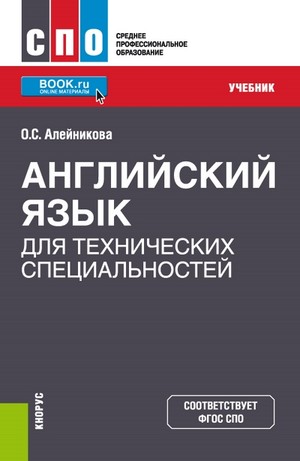 Алейникова О. С. Английский язык для технических специальностей : учебник / О. С. Алейникова. — Москва : КноРус, 2022. — 272 с. — (Среднее профессиональное образование).

Основной целью является повышение исходного уровня владения иностранным языком. Состоит из четырех разделов: «Вводный фонетический курс», «Основной курс», «Профессионально-ориентированное содержание», «Грамматический справочник с упражнениями».
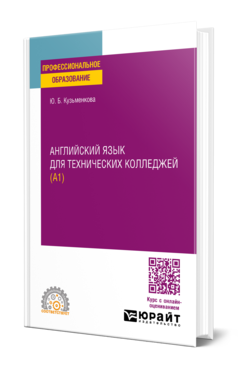 Кузьменкова Ю. Б.  Английский язык для технических колледжей (A1) : учебное пособие для СПО / Ю. Б. Кузьменкова. — Москва : Издательство Юрайт, 2024. — 195 с. — (Профессиональное образование). 

Данное пособие, ориентированное на студентов технических направлений, обладающих начальными знаниями английского языка, нацелено на устранение наиболее частотных ошибок и является коррективным для тех, кто не сдавал ЕГЭ по английскому языку при поступлении. Пособие включает краткие сведения по основным разделам базового курса, а также раздел, посвященный использованию английского языка в различных ситуациях общения; содержит тесты, тренировочные задания (в том числе и на перевод), вопросы для повторения и самопроверки. Самостоятельная работа по использованию профессиональной лексики предполагает обращение к словарям, аудио- и видеоматериалам (ссылки на интернет-источники приведены в приложении).
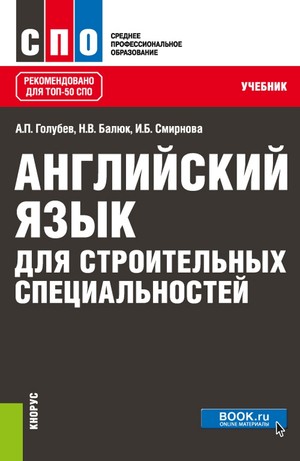 Голубев А. П. Английский язык для строительных специальностей : учебник / А. П. Голубев, Н. В. Балюк, И. Б. Смирнова. — Москва : КноРус, 2024. — 492 с. – (Среднее профессиональное образование).

Учебник, нацеленный на развитие у студентов навыков современной английской устной и письменной речи, в соответствии с программой курса состоит из четырех разделов, каждый из которых содержит тематически подобранные тексты, ситуативно-ориентированные диалоги, грамматический справочный материал и упражнения.
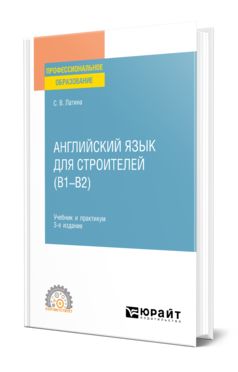 Латина С. В. Английский язык для строителей : учебник и практикум для СПО / С. В. Латина. — 3-е изд., испр. и доп. — Москва : Издательство Юрайт, 2024. — 174 с. — (Профессиональное образование).

Основной целью работы с курсом является обучение чтению и пониманию профессионально ориентированных текстов, а также развитие умений и навыков разговорной речи. Курс предполагает речевую активность студентов в ходе занятий, при его составлении учтена будущая специальность и профессиональные интересы учащихся.
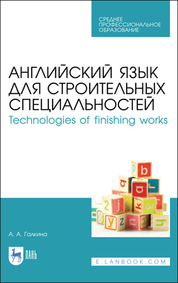 Галкина А. А. Английский язык для строительных специальностей. Technologies of finishing works : учебное пособие / А. А. Галкина. — 3-е изд., стер. — Санкт-Петербург : Лань, 2022. — 124 с. – (Среднее профессиональное образование).

Данное учебное пособие предназначено для студентов неязыковых ссузов строительных специальностей со стандартным (205 часов) объемом преподавания дисциплины «Иностранный язык». Цель пособия — развитие у обучаемых умений и навыков читать литературу по специальности, извлекать из нее необходимую информацию, делать сообщения с использованием специальной терминологии. Текстовой материал подобран из оригинальных источников.
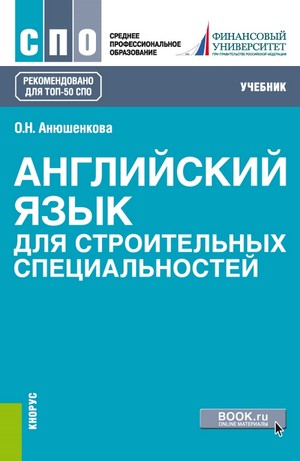 Анюшенкова О. Н. Английский язык для строительных специальностей : учебник / О. Н. Анюшенкова. — Москва : КноРус, 2023. — 321 с. — (Среднее профессиональное образование).

Цель учебника — развитие навыков устной речи и чтения технической литературы строительного профиля на английском языке. Тексты скомпонованы тематически и дают представление об основных строительных процессах, технологиях и оборудовании. Включены материалы для дополнительного чтения, список нестандартных глаголов и краткий терминологический словарь активной лексики.
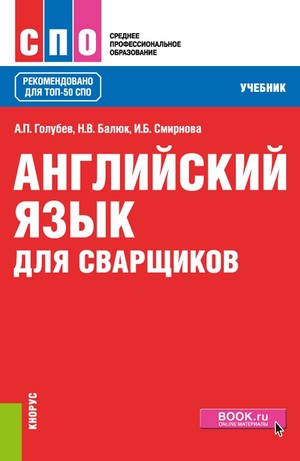 Голубев А. П. Английский язык для сварщиков : учебник / А. П. Голубев, Н. В. Балюк, И. Б. Смирнова. — Москва : КноРус, 2024. — 489 с. — (Среднее профессиональное образование).

Учебник, нацеленный на развитие у студентов навыков современной английской устной и письменной речи, в соответствии с программой курса состоит из четырех разделов, каждый из которых содержит тематически подобранные тексты, ситуативно-ориентированные диалоги, грамматический справочный материал и упражнения.
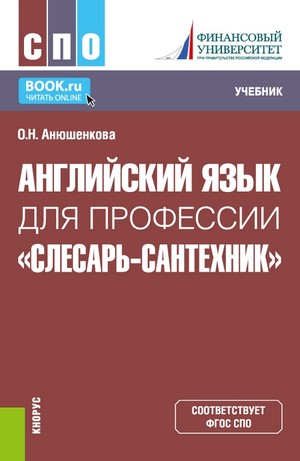 Анюшенкова О. Н. Английский язык для профессии «Слесарь-сантехник» : учебник / О. Н. Анюшенкова. — Москва : КноРус, 2023. — 524 с. — (Среднее профессиональное образование).

Цель учебника — совершенствование языковых, коммуникативных и профессиональных компетенций студентов. Имеет единую структуру уроков и упражнений, построенных на использовании аутентичных текстов, и представляет собой прекрасную базу для развития навыков и умений основных видов письменной и речевой деятельности, систематизации грамматического материала, расширения словарного запаса обучаемых в профессиональной области, необходимых для дальнейшей самостоятельной работы студентов над специальной литературой.
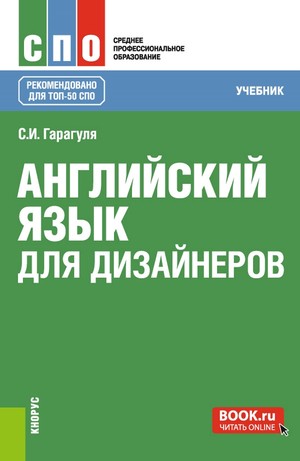 Гарагуля С.И. Английский язык для дизайнеров : учебник / С.И. Гарагуля — Москва : КноРус, 2024. — 415 с. — (Среднее профессиональное образование).

Подготовлен в соответствии с программой учебной дисциплины «Иностранный язык». Основная цель учебника — обучение чтению и переводу оригинальных текстов средней трудности в рамках профессионально-ориентированной тематики, овладение активным словарем, состав которого определяется содержанием отобранных тем и сфер общения, а также формирование навыков устной речи, аудирования и письма. Большое внимание уделяется изучению грамматики английского языка.
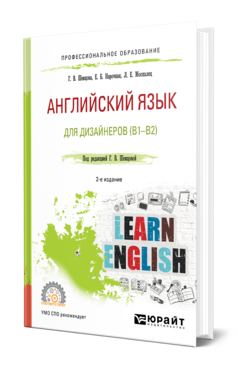 Шевцова Г. В. Английский язык для дизайнеров: учебное пособие для СПО / Г. В. Шевцова, Е. Б. Нарочная, Л. Е. Москалец ; под редакцией Г. В. Шевцовой. — 2-е изд., перераб. и доп. — Москва : Юрайт, 2024. — 288 с. — (Профессиональное образование).

Курс носит обучающий, развивающий и познавательный характер. В курсе содержатся аутентичные тексты, которые знакомят студентов с историей дизайна, его основными направлениями и отраслями.
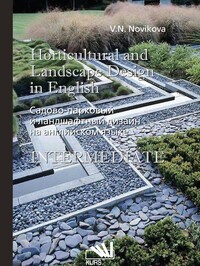 Новикова В. Н. Садово-парковый и ландшафтный дизайн на английском языке. Horticultural and landscape design in english. Intermediate: учебное пособие / В.Н. Новикова. — Москва : КУРС : ИНФРА-М, 2024. — 110 с. 

Учебно-методическое пособие составлено в соответствии с требованиями Федерального государственного образовательного стандарта высшего образования по направлению подготовки 35.03.10 «Ландшафтная архитектура» и учебной программы дисциплины «Иностранный язык». Пособие предназначено для студентов 1—2-х курсов инженерных направлений подготовки, изучающих английский язык. Каждая глава пособия содержит упражнения и тексты научно-познавательного характера различной степени сложности, что позволит преподавателю работать со студентами разного уровня владения языком.
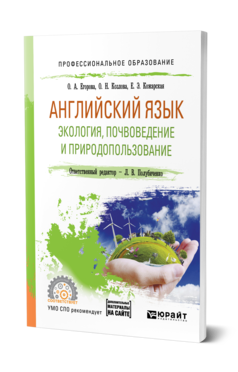 Английский язык. Экология, почвоведение и природопользование : учебное пособие для СПО / О. А. Егорова, О. Н. Козлова, Е. Э. Кожарская ; ответственный редактор Л. В. Полубиченко. — Москва : Издательство Юрайт, 2024. — 112 с. — (Профессиональное образование). 

- Что такое chernozem? - Кто обитает в различных почвенных горизонтах? - Зачем нужны лесные пожары? Ответы на эти и другие вопросы вы сможете найти в данном учебном пособии, которое посвящено самым актуальным и интересным проблемам экологии, почвоведения и природопользования. Будущие специалисты в данных областях, владеющие английским языком на уровне В1, смогут повысить свой уровень до В2 Единой европейской шкалы уровней владения иностранным языком. Пособие содержит текстовые, лексические, грамматические и аудиоматериалы, работа с которыми позволяет развить необходимые для работы с научной речью навыки и компетенции.
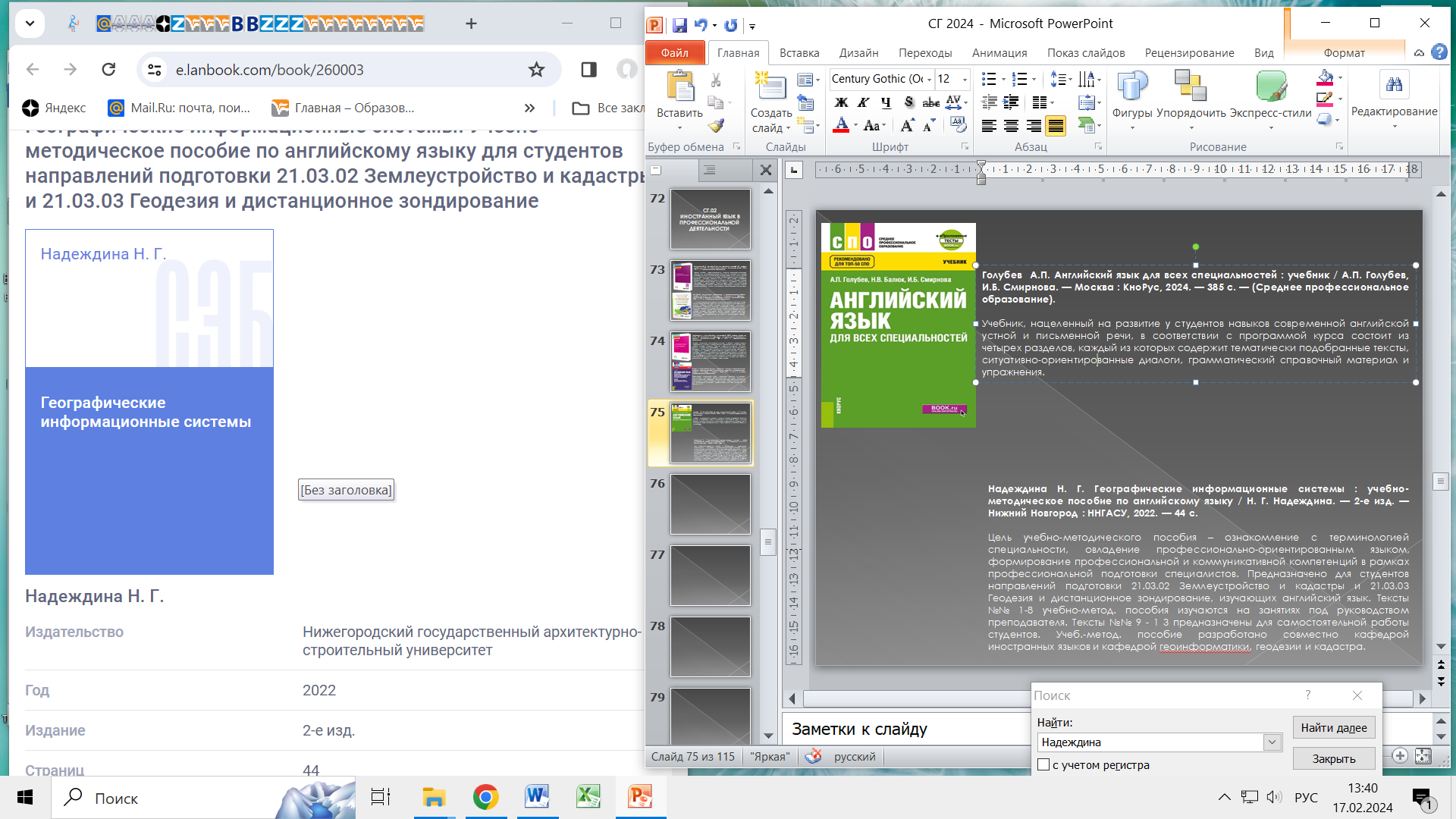 Надеждина Н. Г. Географические информационные системы : учебно-методическое пособие по английскому языку / Н. Г. Надеждина. — 2-е изд. — Нижний Новгород : ННГАСУ, 2022. — 44 с.

Цель учебно-методического пособия – ознакомление с терминологией специальности, овладение профессионально-ориентированным языком, формирование профессиональной и коммуникативной компетенций в рамках профессиональной подготовки специалистов. Предназначено для студентов направлений подготовки 21.03.02 Землеустройство и кадастры и 21.03.03 Геодезия и дистанционное зондирование, изучающих английский язык. Тексты №№ 1-8 учебно-метод. пособия изучаются на занятиях под руководством преподавателя. Тексты №№ 9 - 1 3 предназначены для самостоятельной работы студентов. Учеб.-метод. пособие разработано совместно кафедрой иностранных языков и кафедрой геоинформатики, геодезии и кадастра.
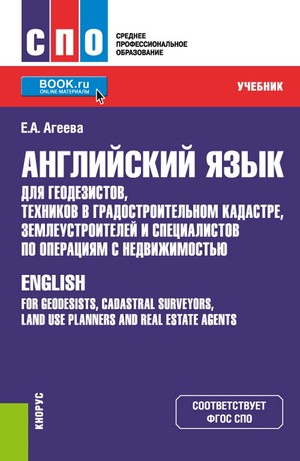 Агеева  Е.А. Английский язык для геодезистов, техников в градостроительном кадастре, землеустроителей и специалистов по операциям с недвижимостью : учебник / Е.А. Агеева. — Москва : КноРус, 2023. — 170 с. — (Среднее профессиональное образование).

Представлен оптимальный набор специальных терминов по геодезии, картографии, топографии, землеустроительству. Для чтения предлагаются тексты инструкций, объявлений, рекламных компаний известных зарубежных предприятий в сфере геодезии, а также фирм, производящих оборудование для геодезических изысканий. Уровень языковой подготовки обучающихся — Elementary A2.
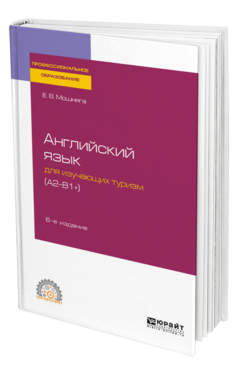 Мошняга Е. В.  Английский язык для изучающих туризм (A2-B1+) : учебное пособие для СПО / Е. В. Мошняга. — 6-е изд., испр. и доп. — Москва : Издательство Юрайт, 2024. — 267 с. — (Профессиональное образование).

Учебник помогает усвоить основной словарь туристского бизнеса, познакомиться с видами гостиниц и ресторанов, существующими услугами в сфере гостеприимства, а также предлагает множество упражнений для закрепления как профессионального словаря, так и навыков построения фраз в распространенных грамматических формах, таких как past habitual tense и present indefinite tense passive. Соответствует актуальным требованиям Федерального государственного образовательного стандарта среднего профессионального образования и профессиональным требованиям. Для студентов, обучающихся по туристским специальностям и изучающих английский язык, а также преподавателей и специалистов, работающих в туризме (уровень владения английским языком A2—B1+ по шкале CEFR).
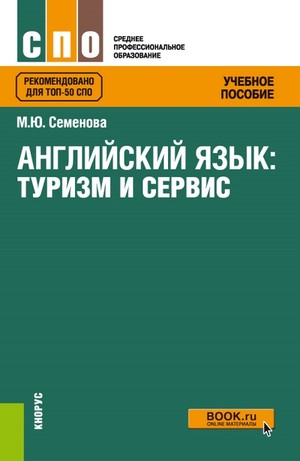 Семенова М. Ю. Английский язык : туризм и сервис : учебное пособие / М.Ю. Семенова. — Москва : КноРус, 2024. — 260 с. — (Среднее профессиональное образование).

Дает возможность учащимся взглянуть на английский язык через призму своей будущей профессии. Оно помогает сформировать, закрепить и развить навыки успешного общения в профессиональной среде. Кроме того, пособие способствует получению культурных сведений о странах изучаемого языка, что незаменимо для работников сферы гостеприимства.
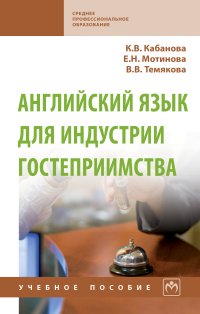 Кабанова К. В. Английский язык для индустрии гостеприимства : учебное пособие / К. В. Кабанова, Е. Н. Мотинова, В. В. Темякова. — 2-е изд., перераб. и доп. — Москва: ИНФРА-М, 2023. — 190 с. — (Среднее профессиональное образование).

Учебное пособие состоит из 18 уроков и приложений. Материал каждого урока предусматривает последовательное, поэтапное изучение определенной темы, связанной с будущей деятельностью студентов. В основу каждого урока положен принцип развития речевой деятельности: чтения и устной речи. Лексико-грамматические упражнения нацелены на быстрое и качественное запоминание профессиональных терминов, повторение и практическое применение грамматических правил на базе профессионально-ориентированных текстов. Приложения включают образцы диалогов, словарь профессиональных терминов и сокращений и глоссарий.
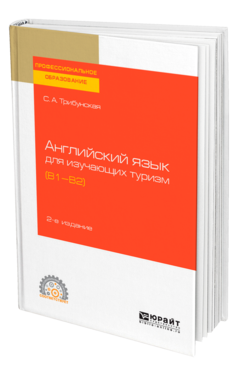 Трибунская С. А.  Английский язык для изучающих туризм (B1-B2) : учебное пособие для СПО / С. А. Трибунская. — 2-е изд., перераб. и доп. — Москва : Издательство Юрайт, 2024. — 218 с. — (Профессиональное образование). 

Учебное пособие «Английский для изучающих туризм» содержит серию учебных материалов по английскому языку для будущих профессионалов в сфере туристического бизнеса. В индустрии туризма знание профессионального иностранного языка является как ежедневной необходимостью, так и важным условием успешной карьеры. Соответствует актуальным требованиям Федерального государственного образовательного стандарта среднего профессионального образования и профессиональным требованиям. Данное пособие предназначено для студентов средне-профессиональных учебных заведений, обучающихся по специальности «Социально-культурный сервис и туризм»; ряд материалов возможно использовать на других гуманитарных направлениях.
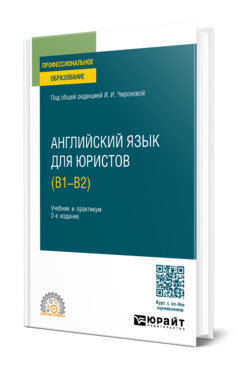 Английский язык для юристов : учебник и практикум для СПО / И. И. Чиронова [и др.] ; под общей редакцией И. И. Чироновой. — 2-е изд., перераб. и доп. — Москва : Издательство Юрайт, 2024. — 329 с. — (Профессиональное образование). 

Учебник построен по тематическому принципу и охватывает основные отрасли права, что позволяет изучить большой массив разнообразной юридической терминологии. Языковой материал представлен в коммуникативной форме, уделяется внимание развитию навыков чтения, говорения и письма. Учебник может быть использован в комплексе с зарубежными учебными пособиями для подготовки к международному экзамену по английскому языку в области юриспруденции (International Legal English Certificate).
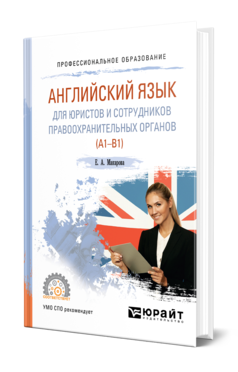 Макарова Е. А.  Английский язык для юристов и сотрудников правоохранительных органов (A1-B1) : учебное пособие для СПО / Е. А. Макарова. — Москва : Издательство Юрайт, 2024. — 161 с. — (Профессиональное образование). 

Данное учебное пособие направлено на активное изучение юридической специфики в английском языке и включает набор специальных упражнений. Упражнения выполняются с целью развития исключительного понимания терминов юридического английского у будущих и практикующих юристов, одновременно позволяя закреплять базовые знания лексики и грамматики. Кроме того, включен широкий спектр заданий не только для чтения и понимания прочитанного, но и речевые стимулы для составления монологов и диалогов, задания на понимание газетных и журнальных статей, упражнения на составление рассказов и вопросы для обсуждения прочитанных текстов. Также присутствует большое количество иллюстраций, схем, таблиц, которые помогут успешнее представить то, о чем идет речь в текстах и упражнениях.
Чиронова
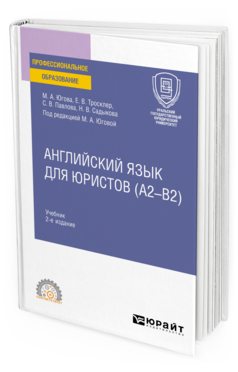 Английский язык для юристов (A2–B2) : учебник для СПО / М. А. Югова, Е. В. Тросклер, С. В. Павлова, Н. В. Садыкова ; под редакцией М. А. Юговой. — 2-е изд., перераб. и доп. — Москва : Издательство Юрайт, 2024. — 522 с. — (Профессиональное образование).

Курс содержит адаптированные аутентичные страноведческие и профессионально ориентированные тексты из современной англоязычной литературы и упражнения по развитию целевых иноязычноречевых компетенций в соответствии с действующим государственным образовательным стандартом по направлению подготовки «Юриспруденция. Соответствует актуальным требованиям Федерального государственного образовательного стандарта среднего профессионального образования и профессиональным требованиям.
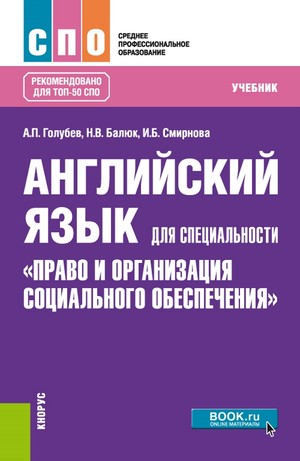 Голубев А. П. Английский язык для специальности "Право и организация социального обеспечения : учебник / А. П. Голубев, Н. В. Валева, И. Б. Смирнова. — Москва : КноРус, 2023. — 464 с. 

Учебник, нацеленный на развитие у студентов навыков современной английской устной и письменной речи, в соответствии с программой курса состоит из четырех разделов, каждый из которых содержит тематически подобранные тексты, ситуативно-ориентированные диалоги, грамматический справочный материал и упражнения.
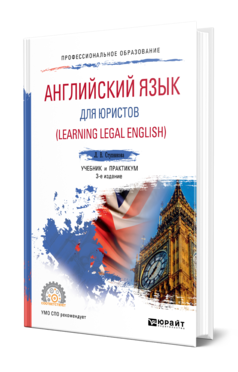 Ступникова Л. В.  Английский язык для юристов (Learning Legal English) : учебник и практикум для СПО / Л. В. Ступникова. — 3-е изд., испр. и доп. — Москва : Издательство Юрайт, 2024. — 403 с. — (Профессиональное образование).

Данный курс поможет обучающимся в овладении основами англоязычного юридического дискурса и даст возможность принимать эффективное участие в профессиональном общении с представителями других культур. В курс включены материалы по англо-американскому праву, взятые из английских и американских источников, что позволит значительно расширить профессиональные знания обучающихся. Тексты уроков адаптированы к уровню Intermediate.
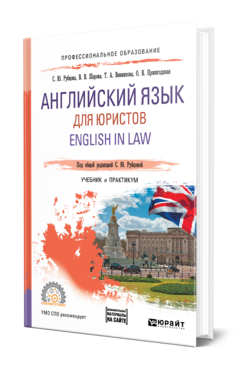 Английский язык для юристов. English in Law : учебник и практикум для СПО / С. Ю. Рубцова, В. В. Шарова, Т. А. Винникова, О. В. Пржигодзкая ; под общей редакцией С. Ю. Рубцовой. — Москва : Издательство Юрайт, 2024. — 213 с. — (Профессиональное образование).

Настоящий учебник сочетает в себе аутентичные, стилистически разнообразные тексты из современных английских и американских изданий и задания, отражающие разнообразие юридической лексики современного английского языка. Это дает уникальную возможность так организовать работу студентов, чтобы формировать пассивные и активные виды деятельности в ходе учебного процесса. Особое внимание уделяется развитию переводческих навыков при работе как с английскими, так и с русскими текстами, что позволит будущим юристам самостоятельно осуществлять перевод юридических текстов. Выбор текстов на русском и английском языках не только позволяет погрузиться в современную юридическую действительность, но и может вызвать живой интерес обучающихся. К учебнику прилагаются дополнительные материалы, расположенные в Электронной библиотечной системе «Юрайт» (biblio-online.ru).
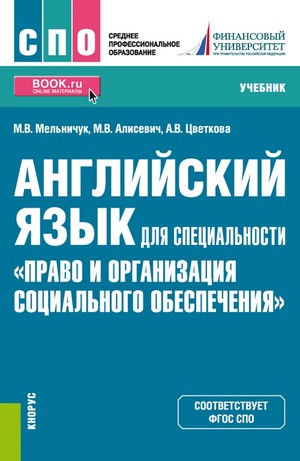 Мельничук М. В. Английский язык для специальности ""Право и организация социального обеспечения : учебник / Мельничук М.В., Алисевич М.В., Цветкова А.В. — Москва : КноРус, 2024. — 176 с. — (Среднее профессиональное образование). 

Материал основан на оригинальных источниках. Тексты содержат слова и словосочетания, характерные для современного английского языка. Состоит из восьми разделов, каждый из которых посвящен отдельной теме, интересной не только профессионалам, но и учащимся других специальностей. Включает в себя достаточное количество упражнений для закрепления и развития навыков чтения, говорения и письма. Поможет разобраться в профессиональной терминологии, применять ее в соответствующих ситуациях общения и вести диалог с профессионалами из других стран.
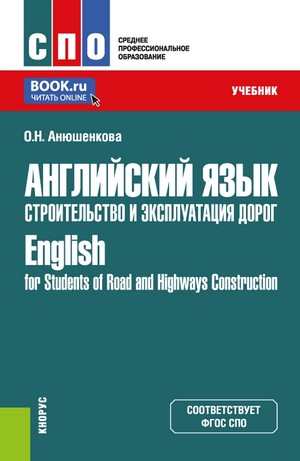 Анюшенкова О. Н., Английский язык. Строительство и эксплуатация дорог=English for Students of Road and Highways Construction : учебник / О. Н. Анюшенкова. — Москва : КноРус, 2024. — 390 с. - (Среднее профессиональное образование)
Цель учебника — развитие навыков устной речи и чтения технической литературы на английском языке. Материалы предназначены как для использования на практических занятиях, так и для самостоятельной работы.
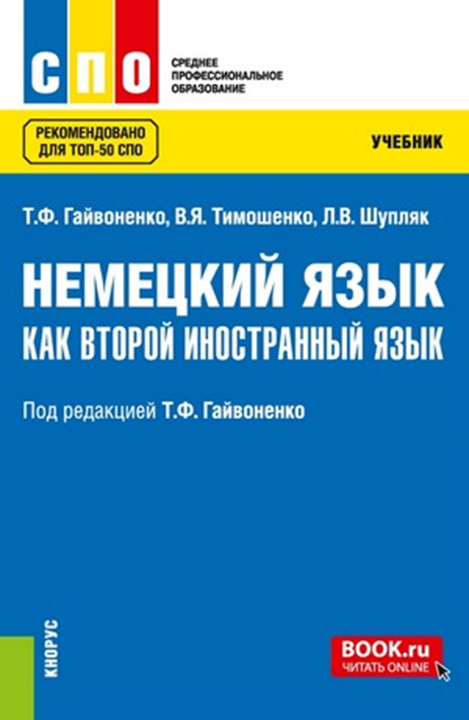 Гайвоненко, Т. Ф., Немецкий язык как второй иностранный язык : учебник / Т. Ф. Гайвоненко, В. Я. Тимошенко, Л. В. Шупляк, ; под ред. Т. Ф. Гайвоненко. — Москва : КноРус, 2024. — 349 с. - (Среднее профессиональное образование)
Цель учебника — быстрое и эффективное вхождение в сферу немецкого (часто после английского) языка и более интенсивное усвоение его как второго иностранного языка, а также подготовка учащихся к чтению страноведческой, общественно-нравственной и профессионально-ориентированной литературы, формирование коммуникативных умений и навыков, развитие эрудиции и профессионализма.
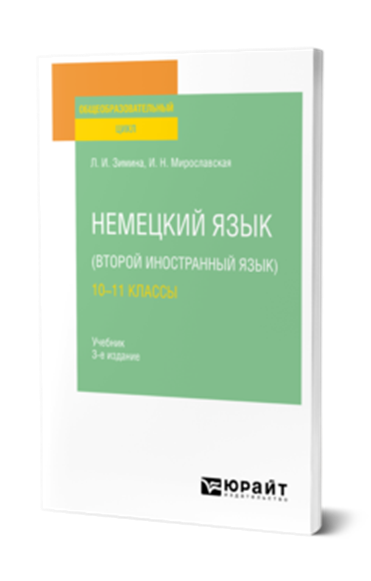 Зимина Л. И.  Немецкий язык (второй иностранный язык): 10—11 классы : учебник для среднего общего образования / Л. И. Зимина, И. Н. Мирославская. — 3-е изд., испр. и доп. — Москва : Издательство Юрайт, 2024. — 137 с. — (Общеобразовательный цикл).
Целью учебника является повышение исходного уровня владения немецким языком и формирование коммуникативных навыков учащегося в повседневной сфере. Учебник содержит тренировочные упражнения по грамматике, тексты для аудиторной работы, имеющие коммуникативную направленность, тексты для самостоятельной работы, контрольные работы для проверки усвоения материала и образцы тестов.
БЕЗОПАСНОСТЬ ЖИЗНЕДЕЯТЕЛЬНОСТИ
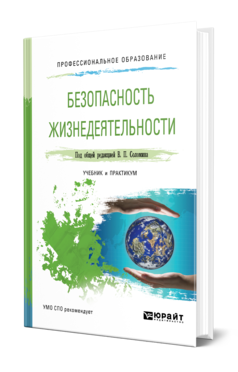 Безопасность жизнедеятельности : учебник и практикум для СПО / С. В. Абрамова [и др.] ; под общей редакцией В. П. Соломина. — Москва : Издательство Юрайт, 2024. — 399 с. — (Профессиональное образование).

В издании рассматриваются причины и типы чрезвычайных ситуаций техногенного, природного и социального характера. Детально проанализированы последствия чрезвычайных ситуаций различного характера и возможные способы защиты от них. Кроме обширного теоретического материала по каждой теме предусмотрены вопросы для подготовки и повторения, ситуационные задачи и источники литературы, предлагаемые для более детального и глубокого изучения вопросов безопасности жизнедеятельности.
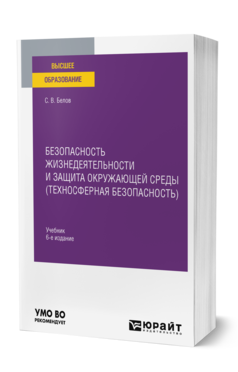 Белов С. В.  Безопасность жизнедеятельности и защита окружающей среды (техносферная безопасность) : учебник для СПО / С. В. Белов. — 6-е изд., перераб. и доп. — Москва : Издательство Юрайт, 2024. — 638 с. — (Профессиональное образование). 

В курсе изложены вопросы возникновения учений о безопасности жизнедеятельности человека и защите окружающей его среды. Рассмотрены теоретические основы учения о человеко- и природозащитной деятельности, описаны современный мир опасностей (естественных, антропогенных, техногенных и др.) и проблемы техносферной безопасности. Подробно раскрыты вопросы защиты человека и природы от различных видов опасностей. Рассмотрены мониторинг и контроль опасностей в глобальном масштабе и более подробно в пределах Российской Федерации и отдельных ее территорий, а также государственное управление безопасностью жизнедеятельности человека и защитой окружающей среды.
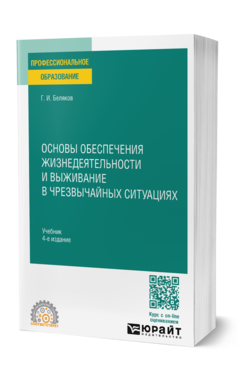 Беляков Г. И.  Основы обеспечения жизнедеятельности и выживание в чрезвычайных ситуациях : учебник для СПО / Г. И. Беляков. — 4-е изд., перераб. и доп. — Москва : Издательство Юрайт, 2024. — 641 с. — (Профессиональное образование).

В курсе рассмотрены вопросы электробезопасности, пожарной безопасности, защиты от чрезвычайных ситуаций, оказания первой помощи пострадавшим. Автор имеет многолетний практический опыт, связанный с надзором и контролем состояния охраны труда на предприятиях, поэтому данный курс при наличии исчерпывающего теоретического материала снабжен реальными примерами из надзорной практики, анализом допускаемых нарушений, примерами несчастных случаев. Курс написан в полном соответствии с требованиями действующих нормативных документов, технических регламентов, СанПиНов, ГОСТов. Составлены контрольные вопросы, которые помогут студентам проверить усвоение материала. Материал четвертого издания сильно переработан в связи с выходом и вступлением в силу большого количества новых нормативных правовых актов. В курс включены дополнительные материалы, составляющие практическую суть организации работ по данным направлениям защиты. Обновлено большое количество фотоиллюстраций, помогающих лучше понимать.
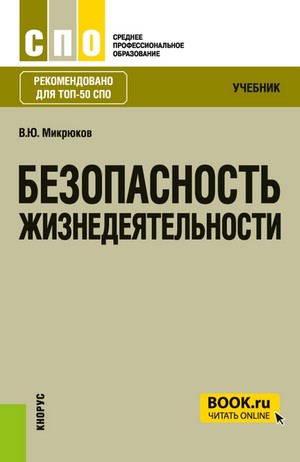 Микрюков В. Ю. Безопасность жизнедеятельности : учебник / В.Ю. Микрюков. — Москва : Кнорус, 2024. — 282 с. — (Среднее профессиональное образование).

Состоит из двух разделов: в первом содержатся сведения о единой государственной системе предупреждения и ликвидации чрезвычайных ситуаций (ЧС) в Российской Федерации, об организации гражданской обороны, оружии массового поражения и защите от него, о защите при ЧС природного, техногенного, экологического и социального характера. Во втором разделе приведена информация о составе и организационной структуре Вооруженных Сил Российской Федерации, системе комплектования, управления и руководства, воинской обязанности и порядке прохождения военной службы, а также материал по уставам ВС РФ, огневой, строевой и медико-санитарной подготовке.
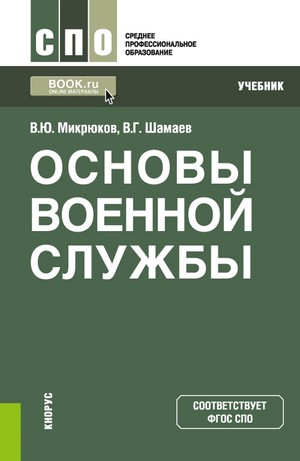 Микрюков В. Ю. Основы военной службы : учебник / В. Ю. Микрюков, В. Г. Шамаев. — Москва : КноРус, 2023. — 505 с. — (Среднее профессиональное образование). 

Материалы изложены в объеме, необходимом для подготовки военнослужащих, проходящих военную службу по призыву. Особое внимание уделяется военной истории Российского государства, традициям Вооруженных Сил Российской Федерации, патриотической социализации, морально-политическим, психологическим и правовым основам военной службы.
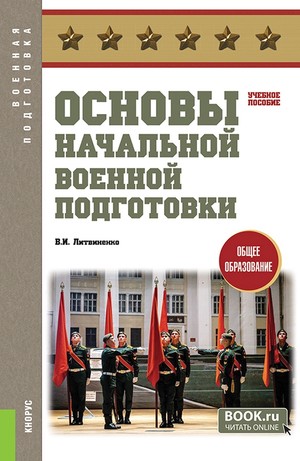 Литвиненко В. И. Основы начальной военной подготовки : учебное пособие / В. И. Литвиненко. — Москва : КноРус, 2023. — 352 с. — (Среднее профессиональное образование).

Изложенные материалы, базируются на законах, юридических положениях и уставных требованиях с целью помочь молодому человеку в военном становлении, дать возможность вооружить его военными знаниями, необходимыми для прохождения военной службы, осознать свою роль и значимость в защите Отечества. Содержит материалы по основным военным дисциплинам и рекомендации опытных воинов специальной военной операции (СВО). Методические советы по проведению занятий помогут преподавателям в освоении обучаемыми военных дисциплин. Тематика учебного пособия прошла предварительное тестирование у командиров батальонов, командиров рот, принимавших участие в СВО.
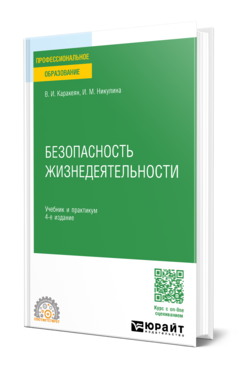 Каракеян В. И.  Безопасность жизнедеятельности : учебник и практикум для СПО / В. И. Каракеян, И. М. Никулина. — 4-е изд., перераб. и доп. — Москва : Издательство Юрайт, 2024. — 335 с. — (Профессиональное образование). 

В четвертом издании курса обобщены научные и практические достижения в области безопасности жизнедеятельности в техносфере. Значительное внимание уделено методам идентификации опасностей техносферы, оценке их влияния на человека, средствам и способам создания безопасных технических систем и технологий, защите населения и объектов экономики в чрезвычайных ситуациях, а также организационно-правовым и экономическим аспектам безопасности жизнедеятельности. Обновлены ссылки на законодательные и нормативные документы, добавлены иллюстративный материал и расчетные задачи с примерами решений.
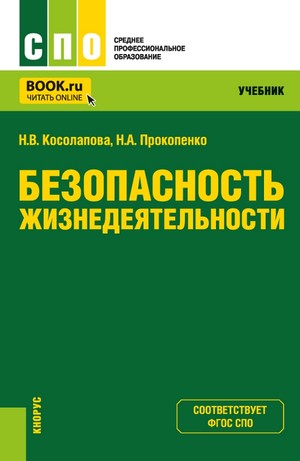 Косолапова Н. В. Безопасность жизнедеятельности : учебник / Н.В. Косолапова, Н.А. Прокопенко. — Москва : КНОРУС, 2024. — 222 с. — (Среднее профессиональное образование).

Рассмотрены особенности и негативные факторы среды обитания современного человека. Содержатся сведения о причинах возникновения чрезвычайных ситуаций различного происхождения, их последствиях и профилактике, о действующей в Российской Федерации системе защиты населения и территорий в условиях мирного и военного времени, о структуре, функционировании и традициях Вооруженных Сил Российской Федерации. Особое внимание уделено организации здорового образа жизни человека как важнейшего фактора физического и творческого долголетия. Подробно освещаются правила оказания первой медицинской помощи пострадавшим в условиях чрезвычайных ситуаций.
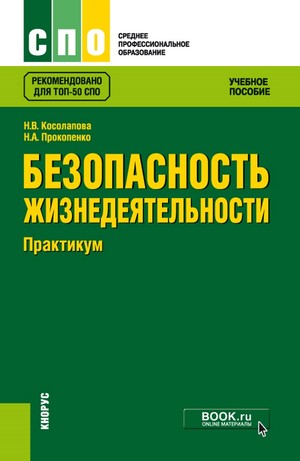 Косолапова Н. В. Безопасность жизнедеятельности. Практикум : учебное пособие / Н.В. Косолапова, Н.А. Прокопенко. — Москва : Кнорус, 2024. — 160 с. — (Среднее профессиональное образование). 

Рассмотрены модели поведения в чрезвычайных ситуациях (ЧС) природного и техногенного характера. Особое внимание отводится освоению приемов применения первичных средств пожаротушения, изучению методов дозиметрического контроля радиоактивного заражения и облучения, использованию средств индивидуальной защиты от поражающих факторов ЧС, освоению приемов оказания первой помощи при кровотечениях, способов выполнения искусственного дыхания. Представлена методика расчета количественной и качественной оценки питания по энергетической ценности и составу питательных веществ потребляемых продуктов и расчета суточного расхода энергии с целью организации рационального питания и здорового образа жизни.
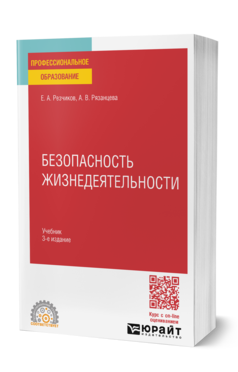 Резчиков Е. А. Безопасность жизнедеятельности : учебник для СПО / Е. А. Резчиков, А. В. Рязанцева. — 3-е изд., перераб. и доп. — Москва : Издательство Юрайт, 2024. — 639 с. — (Профессиональное образование). 

Данный курс посвящен вопросам, связанным с обеспечением безопасного и комфортного взаимодействия человека со средой обитания, безопасностью системы «человек — машина», созданием оптимальной производственной среды и защитой населения в чрезвычайных ситуациях. В основе структуры курса лежат аксиома «жизнедеятельность человека всегда потенциально опасна» и необходимость сведения этой опасности к минимуму. При реализации этого подхода рассмотрены опасности для здоровья и жизни человека, особенности восприятия этих опасностей человеком, обеспечение безопасности человека, а также вопросы управления, в том числе экономическая составляющая безопасности жизнедеятельности.
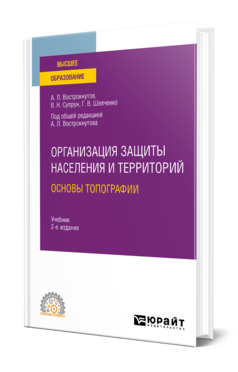 Вострокнутов А. Л.  Организация защиты населения и территорий. Основы топографии : учебник для СПО / А. Л. Вострокнутов, В. Н. Супрун, Г. В. Шевченко ; под общей редакцией А. Л. Вострокнутова. — 2-е изд., испр. и доп. — Москва : Издательство Юрайт, 2024. — 410 с. — (Профессиональное образование).

В представленном издании раскрываются во взаимосвязи такие вопросы, как геопространство, космические технологии, обеспечение безопасности и защита населения и территорий. Особенностью данного учебника является то, что в нем рассматриваются топографические элементы и способы изучения местности, приемы и методы ориентирования на местности, а также представлена тема по использованию спутниковых методов определения местоположения. В книге освещается система гражданской обороны и единая государственная система предупреждения и ликвидации чрезвычайных ситуаций, поражающие факторы оружия массового поражения и сильнодействующих отравляющих веществ, защита граждан от их воздействия, средства индивидуальной безопасности в условиях чрезвычайных ситуаций.
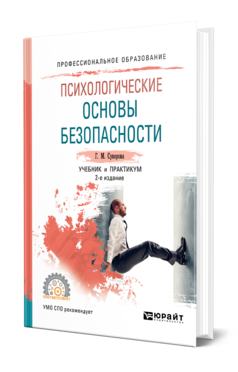 Суворова Г. М.  Психологические основы безопасности : учебник и практикум для СПО / Г. М. Суворова. — 2-е изд., испр. и доп. — Москва : Издательство Юрайт, 2023. — 183 с. — (Профессиональное образование).

Учебник позволит студентам получить знания по психологическим основам безопасности, поможет сформировать навыки и умения безопасного поведения. В нем рассмотрены психологические основы поведения человека и особенности проблем подростков, приведены основы оказания психологической помощи в опасных и чрезвычайных ситуациях природного, техногенного и социального характера. Теоретический материал дополнен словарем терминов и практикумом.
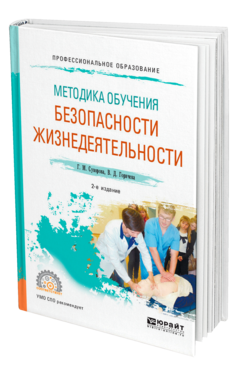 Суворова Г. М.  Методика обучения безопасности жизнедеятельности : учебное пособие для СПО / Г. М. Суворова, В. Д. Горичева. — 2-е изд., испр. и доп. — Москва : Издательство Юрайт, 2024. — 212 с. — (Профессиональное образование).

Курс включает теоретическую и практическую части. В теоретической части представлены темы лекционного курса, приведены рекомендации по изучению отдельных тем и вопросов, применению методов обучения основам безопасности жизнедеятельности.
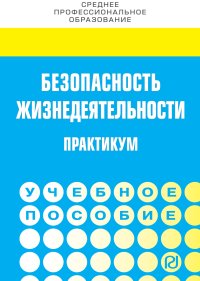 Безопасность жизнедеятельности. Практикум : учебное пособие / В. А. Бондаренко, С. И. Евтушенко, В. А. Лепихова [и др.]. – Москва : ИЦ РИОР, НИЦ ИНФРА-М, 2023. – 150 с. — (Среднее профессиональное образование).

Учебное пособие подготовлено на основании многолетнего опыта преподавания дисциплины «Безопасность в чрезвычайных ситуациях» в Южно-Российском государственном политехническом университете (НПИ) им. М.И. Платова. Ранее изданный коллективом авторов учебник «Обеспечение безопасности при чрезвычайных ситуациях» был посвящен рассмотрению основных теоретических вопросов курса. В данном пособии приводятся примеры выполнения практических работ, а также методики расчетов последствий от стихийных бедствий и чрезвычайных ситуаций различного характера (геологического, гидрологического, метеорологического, техногенного и др.). В целях обеспечения методического единства с теоретической частью курса даны тестовые вопросы по самоконтролю. Предназначено для обучения студентов СПО всех направлений, изучающих дисциплину «Безопасность жизнедеятельности».
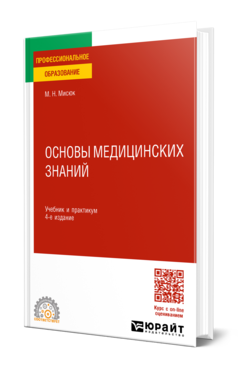 Мисюк М. Н.  Основы медицинских знаний : учебник и практикум для СПО / М. Н. Мисюк. — 4-е изд., перераб. и доп. — Москва : Издательство Юрайт, 2024. — 379 с. — (Профессиональное образование).

В курсе освещаются теоретические основы, причины возникновения и развития основных заболеваний человека, их современная классификация, подходы к лечению и способы профилактики. Рассматриваются медико-гигиенические аспекты здорового образа жизни. Особое внимание уделяется комплексу профилактических мер по нераспространению инфекций в детском коллективе, предупреждению детского травматизма и других неотложных состояний и заболеваний с целью сохранения и укрепления здоровья подрастающего поколения.
ФИЗИЧЕСКАЯ КУЛЬТУРА/АДАПТИВНАЯ ФИЗИЧЕСКАЯ
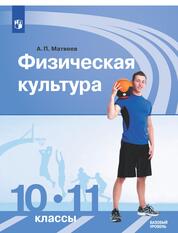 Матвеев А. П. Физическая культура : 10—11-е классы : базовый уровень : учебник / А. П. Матвеев. — 4-е изд., стер. — Москва : Просвещение, 2022. — 319 с. 

Учебник поможет учащимся 10—11 классов на основе обширного иллюстративного материала и доступного текста усвоить необходимые знания о физической культуре, научиться самостоятельно составлять режим дня, делать зарядку, упражнения для улучшения осанки, проводить физкультминутки, подвижные игры. Учебник написан в соответствии с Федеральным государственным образовательным стандартом среднего общего образования и примерной рабочей программой А. П. Матвеева «Физическая культура. 10—11 классы».
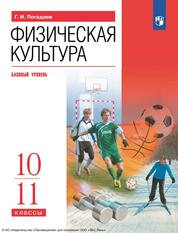 Погадаев Г. И. Физическая культура: 10-11-е классы: базовый уровень : учебник / Г. И. Погадаев. — 9-е изд., стер. — Москва : Просвещение, 2022. — 287 с. 
,
Учебник входит в учебно-методический комплект по физической культуре для 10—11 классов. Содержание учебника соответствует современным представлениям, возрастным и психологическим особенностям учащихся.
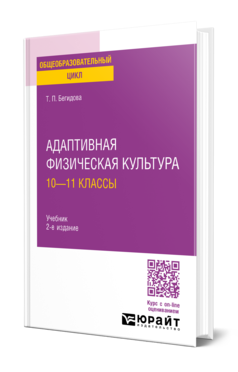 Бегидова Т. П.  Адаптивная физическая культура: 10—11 классы : учебник для среднего общего образования / Т. П. Бегидова. — 2-е изд., испр. и доп. — Москва : Издательство Юрайт, 2024. — 181 с. — (Общеобразовательный цикл).  

Курс посвящен организации адаптивной физической культуры. В нем представлены особенности развития физических качеств и обучения двигательным действиям в адаптивной физической культуре и спорте, организация соревнований среди инвалидов, а также показано взаимодействие государственных и общественных организаций, занимающихся проблемами инвалидов. Соответствует требованиям федеральных государственных образовательных стандартов среднего общего образования и среднего профессионального образования.
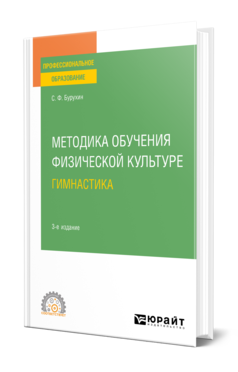 Бурухин С. Ф.  Методика обучения физической культуре. Гимнастика : учебное пособие для СПО / С. Ф. Бурухин. — 3-е изд., испр. и доп. — Москва : Издательство Юрайт, 2024. — 176 с. — (Профессиональное образование).

В учебном пособии раскрываются основные вопросы теории и методики обучения гимнастическим упражнениям. Представлены гимнастические комбинации, отдельные элементы в акробатике и на гимнастических снарядах, предусмотренных комплексной программой физического воспитания для учащихся I—XI классов общеобразовательной школы. Основное внимание уделяется уроку физической культуры с гимнастической направленностью. Читателю предлагаются примерные комплексы общеразвивающих упражнений с предметами и без предметов, вольные упражнения, строевые композиции и методика проведения специальных упражнений с нестандартным гимнастическим оборудованием.
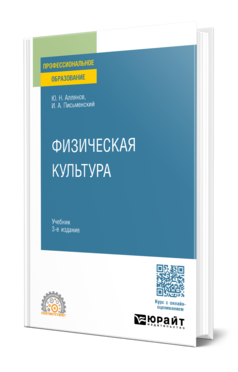 Аллянов Ю. Н.  Физическая культура : учебник для СПО / Ю. Н. Аллянов, И. А. Письменский. — 3-е изд., испр. — Москва : Издательство Юрайт, 2024. — 450 с. — (Профессиональное образование).

Курс формирует компетенции учащихся в объеме, предусмотренном требованиями стандарта среднего (полного) общего образования по физической культуре. В курсе изложены общие теоретические и методические основы физического воспитания, а также новые современные научные данные в этой области, раскрыты вопросы сохранения и укрепления здоровья студентов, так как одной из главных задач физического воспитания является улучшение общего физического состояния организма, сохранение и укрепление здоровья, воспитание подрастающего поколения. В курсе также рассматриваются вопросы по организации и планированию спортивных соревнований в учебных заведениях.
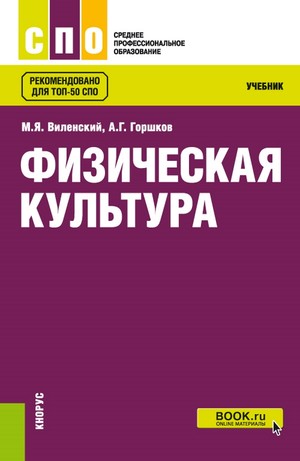 Виленский М.Я. Физическая культура : учебник / М.Я. Виленский, А.Г. Горшков. — Москва : КноРус, 2024. — 214 с. — (Среднее профессиональное образование). — URL: https://www.book.ru. — Режим доступа: по подписке. 

Содержит необходимый учебный материал, позволяющий ознакомиться с теоретическим разделом физической культуры, основами здорового образа жизни, освоить базовые виды спорта. Предлагаемые комплексы упражнений помогут в развитии физических качеств, формировании и совершенствовании двигательных навыков в процессе физического воспитания.
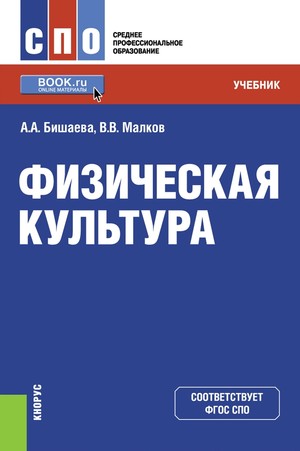 Бишаева А.А. Физическая культура : учебник / А.А. Бишаева, В.В. Малков. — Москва : КноРус, 2024. — 379 с.

Предложены здоровьеформирующие и здоровьесберегающие технологии, профилактика аутодеструктивного поведения, которые могут быть использованы при обучении и по окончании образовательных учреждений с социально-гуманитарной направленностью. Материалы учебника помогут освоить практические умения и навыки по профилактике и коррекции зрительной системы и опорно-двигательного аппарата, укреплению здоровья, повышению работоспособности, организации индивидуального здорового образа жизни.
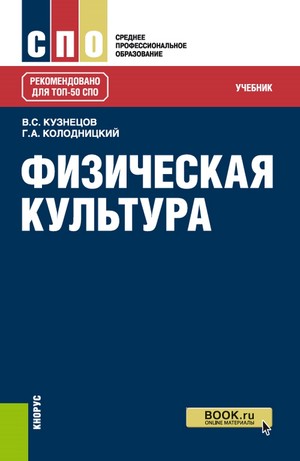 Кузнецов В.С. Физическая культура : учебник / В.С. Кузнецов, Г.А. Колодницкий. — Москва : КноРус, 2024. — 256 с. — (Среднее профессиональное образование). 

Раскрываются сущность, основные термины и понятия физической культуры, показана ее роль в общекультурном, профессиональном и социальном развитии человека, изложены социально-биологические и психофизиологические основы физической культуры. Рассматриваются вопросы развития физических способностей и специальных прикладных качеств, подробно характеризуются методические положения физического воспитания учащейся молодежи. Приводятся сведения о здоровье и здоровом образе жизни, современных физкультурно-оздоровительных технологиях, влиянии физических упражнений на организм человека.
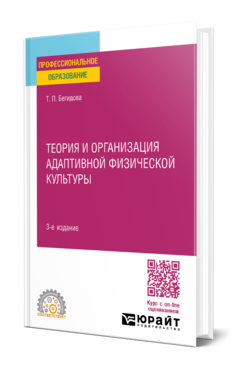 Бегидова Т. П.  Теория и организация адаптивной физической культуры : учебное пособие для СПО / Т. П. Бегидова. — 3-е изд., испр. и доп. — Москва : Издательство Юрайт, 2024. — 181 с. — (Профессиональное образование).

Учебное пособие посвящено организации адаптивной физической культуры. В нем представлены особенности развития физических качеств и обучения двигательным действиям в адаптивной физической культуре и спорте, организация соревнований среди инвалидов, а также показано взаимодействие государственных и общественных организаций, занимающихся проблемами инвалидов.
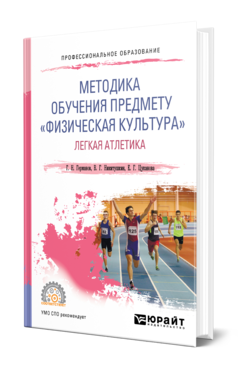 Германов Г. Н.  Методика обучения предмету «Физическая культура». Легкая атлетика : учебное пособие для СПО / Г. Н. Германов, В. Г. Никитушкин, Е. Г. Цуканова. — Москва : Издательство Юрайт, 2024. — 461 с. — (Профессиональное образование).

Эта книга для тех, кто хотел бы освоить азы школьной легкой атлетики, а затем стать классным спортсменом-легкоатлетом. Перед вами замечательное учебное пособие, в котором с учетом современных знаний доступно и последовательно освещаются теоретические основы и практика преподавания в школьном курсе физического воспитания «королевы спорта» — легкой атлетики. Приведены комплексы упражнений для обучения ходьбе, бегу, прыжкам и метаниям. Рассмотрена методика преподавания, типичные ошибки учащихся и способы их устранения. Представлены традиционные документы планирования работы учителя физической культуры: тематические планы-графики, поурочные конспекты.
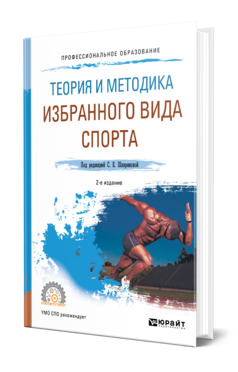 Теория и методика избранного вида спорта : учебное пособие для СПО / Т. А. Завьялова [и др.] ; под редакцией С. Е. Шивринской. — 2-е изд., испр. и доп. — Москва : Издательство Юрайт, 2024. — 189 с. — (Профессиональное образование).

В учебном пособии показаны общие научно-теоретические представления и особенности спортивного отбора и спортивной ориентации в различных видах спорта, даны определения основных видов спортивной подготовки, выделены общие положения и иллюстрирована специфика тренировочного процесса. Отдельная глава посвящена особенностям подготовки и проведения соревнований в беговых видах легкой атлетики, лыжных гонках и спортивных играх. Тестовые задания и задания для самостоятельной работы позволят активизировать познавательную и научно-исследовательскую активность студентов.
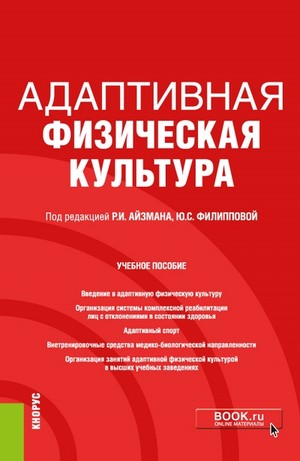 Адаптивная физическая культура : учебное пособие / коллектив авторов; ред. Р.И. Айзман, Ю.С. Филиппова. – Москва : Кнорус, 2022. – 322 с. 

Рассматриваются теоретические основы, содержание и методика проведения занятий адаптивной физической культурой, внетренировочные средства, повышающие физическую работоспособность, даны рекомендации по вынужденной цифровой трансформации учебного процесса с использованием информационно-коммуникативных технологий.
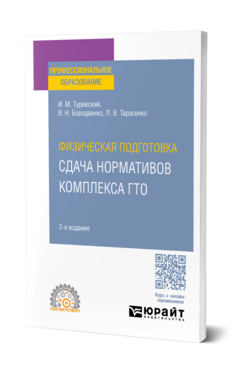 Туревский И. М.  Физическая подготовка: сдача нормативов комплекса ГТО : учебное пособие для СПО / И. М. Туревский, В. Н. Бородаенко, Л. В. Тарасенко. — 2-е изд. — Москва : Издательство Юрайт, 2024. — 148 с. — (Профессиональное образование).

В учебном пособии содержится богатая информация об истории возникновения и развития ГТО, о его структуре и формах испытаний, а также о технологии подготовки к сдаче нормативов. В книге представлены задания на развитие двигательных качеств для подготовки и сдачи комплекса испытаний, а также прописаны все современные нормы ГТО.
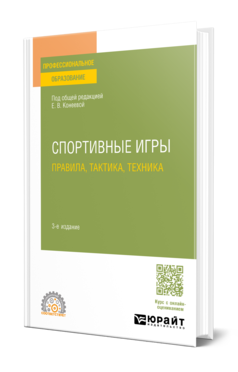 Спортивные игры: правила, тактика, техника : учебное пособие для СПО / Е. В. Конеева [и др.] ; под общей редакцией Е. В. Конеевой. — 3-е изд., перераб. и доп. — Москва : Издательство Юрайт, 2024. — 344 с. — (Профессиональное образование).

Курс «Спортивные игры: правила, тактика, техника» об истории возникновения, развитии, технике, тактике и методике обучения, наиболее популярных в XX—XXI вв. средствах физического воспитания и видах спорта, таких как баскетбол, волейбол, теннис, настольный теннис, бадминтон, футбол. Соответствует актуальным требованиям Федерального государственного образовательного стандарта среднего профессионального образования и профессиональным требованиям. Курс предназначен для студентов среднего профессионального образования, делающих первые шаги в освоении средств и методики физического воспитания, а также изучающих «Элективные курсы по физической культуре».
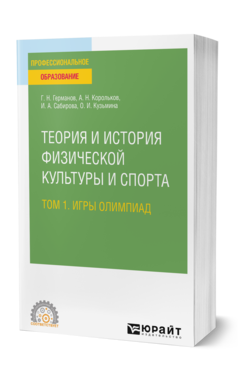 Теория и история физической культуры и спорта в 3 т. Том 1. Игры олимпиад : учебное пособие для СПО / Г. Н. Германов, А. Н. Корольков, И. А. Сабирова, О. И. Кузьмина. — Москва : Издательство Юрайт, 2024. — 749 с. — (Профессиональное образование).

Олимпийское образование, цель которого — приобщение к идеалам и ценностям олимпизма, занимает все более важное место в системе образования, воспитания и обучения детей и молодежи. В то же время этот вид деятельности является конкретным, предметным и проверяемым, как любой процесс усвоения знаний и совокупность знаний, полученных в результате обучения. Курс может быть использована студентами образовательных учреждений среднего профессионального образования, обучающимся по специальности «Физическая культура» и смежным специальностям.
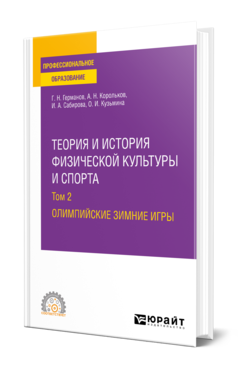 Теория и история физической культуры и спорта в 3 т. Том 2. Олимпийские зимние игры : учебное пособие для СПО / Г. Н. Германов, А. Н. Корольков, И. А. Сабирова, О. И. Кузьмина. — Москва : Издательство Юрайт, 2023. — 442 с. — (Профессиональное образование).

Олимпийское образование, цель которого — приобщение к идеалам и ценностям олимпизма, занимает все более важное место в системе образования, воспитания и обучения детей и молодежи. В то же время этот вид деятельности является конкретным, предметным и проверяемым, как любой процесс усвоения знаний и совокупность знаний, полученных в результате обучения. Курс может быть использован студентами, обучающимся по направлениям «Физическая культура», «Физическая культура для лиц с отклонениями в состоянии здоровья (адаптивная физическая культура)», «Педагогическое образование.
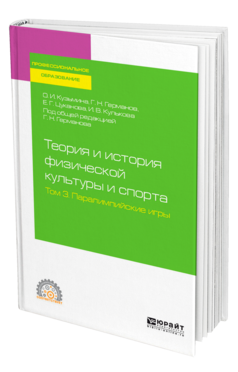 Теория и история физической культуры и спорта в 3 т. Том 3. Паралимпийские игры : учебное пособие для СПО / О. И. Кузьмина, Г. Н. Германов, Е. Г. Цуканова, И. В. Кулькова ; под общей редакцией Г. Н. Германова. — Москва : Издательство Юрайт, 2024. — 531 с. — (Профессиональное образование).

Приводимая информация расширит олимпийские знания студентов, будет содействовать успешному освоению предметов вузовского обучения, в частности истории физической культуры, начального физкультурного образования, теории адаптивной физической культуры, а вместе с тем обеспечит успешную подготовку абитуриентов к поступлению в институт физической культуры по направлениям подготовки «Педагогическое образование», «Физическая культура» и «Адаптивная физическая культура». Представленные вопросы для самоподготовки по истории Паралимпийских игр помогут абитуриенту оценить степень своей готовности к сдаче вступительных испытаний (творческого экзамена). Соответствует актуальным требованиям Федерального государственного образовательного стандарта среднего профессионального образования и профессиональным требованиям.
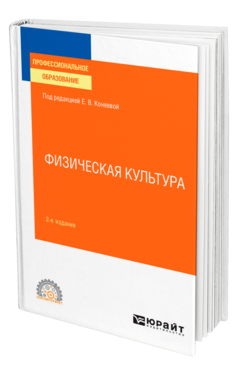 Физическая культура : учебное пособие для СПО / Е. В. Конеева [и др.] ; под редакцией Е. В. Конеевой. — 3-е изд., перераб. и доп. — Москва : Издательство Юрайт, 2024. — 609 с. — (Профессиональное образование).

В курсе ведется повествование о цели и задачах занятий по физической культуре, особенно в дошкольных организациях, основой которых является создание фундамента физического здоровья детей, формирования их личности. Содержит сведения о концепции формирования физической культуры личности школьников и студентов. Курс включает в себя сведения о здоровом образе жизни студентов, профилактике вредных привычек и др.
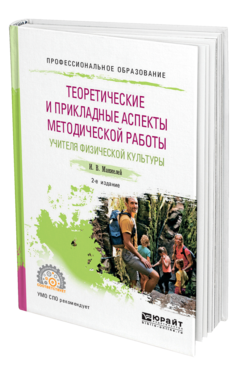 Манжелей И. В.  Теоретические и прикладные аспекты методической работы учителя физической культуры : учебное пособие для СПО / И. В. Манжелей. — 2-е изд., перераб. и доп. — Москва : Издательство Юрайт, 2024. — 182 с. — (Профессиональное образование). 

В учебном пособии проанализированы тенденции развития современного образования, представлено авторское понимание развития физической культуры и физического воспитания детей и молодежи в контексте современной педагогической действительности. Автором систематизированы и проанализированы оздоровительно-адаптивная, социально-ориентированная, личностно-ориентированная и спортивно-рекреативная педагогические модели физического воспитания. Показаны специфические особенности, преимущества и ограничения указанных моделей, а также возможности их взаимопроникновения и взаимодействия в воспитательно-образовательном процессе. Описаны механизмы директивного, гуманистического и конструктивного воспитательного процесса по освоению ценностей физической культуры.
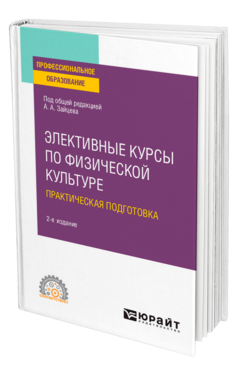 Элективные курсы по физической культуре. Практическая подготовка : учебное пособие для СПО / А. А. Зайцев, В. Ф. Зайцева, С. Я. Луценко, Э. В. Мануйленко. — 2-е изд., перераб. и доп. — Москва : Издательство Юрайт, 2024. — 227 с. —(Профессиональное образование).

 В учебном пособии представлены учебные и методические материалы по видам спорта, которые наиболее часто включаются в набор элективных курсов кафедрами, осуществляющими физическое воспитание и спортивную тренировку студентов. Представлены игровые, танцевальные виды спорта, единоборства и легкая атлетика. Характеристика каждого вида спорта осуществлена по схеме: основные термины и правила вида, спортивное оборудование и инвентарь, особенности исполнения основных технических приемов, возникающие ошибки и методика их исправления.
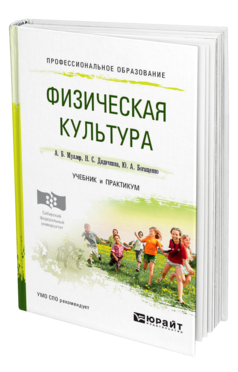 Муллер А. Б. Физическая культура : учебник и практикум для СПО / А. Б. Муллер, Н. С. Дядичкина, Ю. А. Богащенко. — Москва : Издательство Юрайт, 2024. — 424 с. — (Профессиональное образование).

Курс формирует компетенции учащихся в объеме, предусмотренном требованиями стандарта среднего (полного) общего образования по физической культуре. В учебнике доступно и компактно изложены теоретические основы физической культуры, даны методики оздоровительной и спортивной тренировки, самостоятельных занятий физическими упражнениями и самоконтроля. Также представлен материал по профессионально-прикладной физической подготовке и физической культуре в профессиональной деятельности студента.
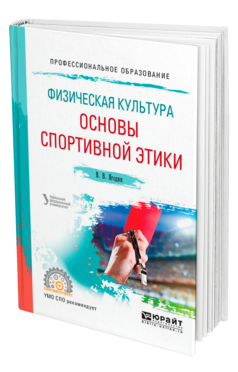 Ягодин В. В.  Физическая культура: основы спортивной этики : учебное пособие для СПО / В. В. Ягодин. — Москва : Издательство Юрайт, 2024. — 113 с. — (Профессиональное образование).

В учебном пособии раскрывается сущность относительно молодой науки спортивной этики. Для этого с философских и педагогических позиций рассмотрены такие понятия и социальные явления, как этика, мораль, нравственность, культура, спорт, спортивная культура, олимпизм, олимпийская культура, олимпийское движение, нравственное воспитание.
ОСНОВЫ БЕРЕЖЛИВОГО ПРОИЗВОДСТВА
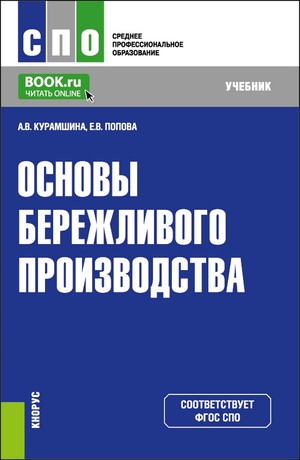 Курамшина А. Основы бережливого производства : учебник / Курамшина А., В., Попова Е., В.  — Москва : КноРус, 2024. — 199 с. — (Среднее профессиональное образование).

Основы бережливого производства — одна из дисциплин обязательной части социально-гуманитарного цикла по всем образовательным программам среднего профессионального образования. Учебник предназначен для изучения основных положений дисциплины, самостоятельной подготовки студентов к лекционным и практическим занятиям, устному опросу на аудиторных занятиях, выполнению заданий, в том числе тестовых. В данном издании представлены ключевые понятия и определения, основы экономических знаний в области бережливого производства по трем разделам курса, практические задания, иллюстрационный материал и контрольные вопросы.
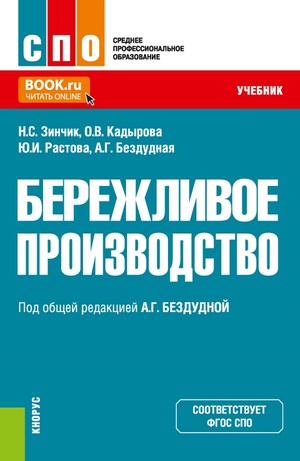 Бездудная А. Бережливое производство : учебник / Бездудная А., Г., под общ., ред., Зинчик Н., С., Кадырова О., В., Растова Ю. И.  — Москва : КноРус, 2023. — 203 с. — (Среднее профессиональное образование).

Рассмотрены основные понятия, концептуальные основы, методы, инструменты бережливого производства (БП). Представлены возможности применения системы менеджмента БП в процессе построения системы менеджмента, при технологической подготовке производства, при организации материально-технического снабжения, при работе с персоналом и активизации его возможностей. Определены особенности управления потоком создания ценности, представлены подходы по встраиванию качества в процесс. Формирует комплексное видение философии БП и представляет лучшие практики по внедрению.
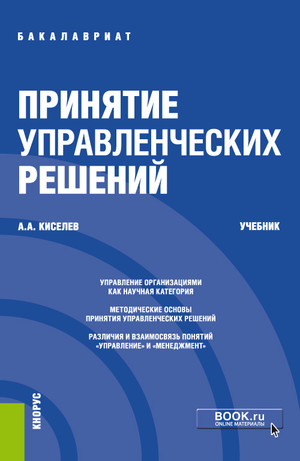 Киселев А. А. Принятие управленческих решений : учебник / А. А. Киселев.  — Москва : КноРус, 2021. — 169 с. 

На основе анализа различной научной литературы по вопросам принятия управленческих решений, взглядов отечественных исследователей на данную проблему раскрываются научные подходы к управлению, выявлению различий между понятиями «управление» и «менеджмент», раскрываются сущность и содержание управленческих решений как творческо-волевого акта руководителей различного уровня, а также содержание процесса принятия управленческих решений. В конце каждой главы даются контрольные задания, позволяющие оценить уровень усвоения таких учебных дисциплин, как «Управленческие решения», «Принятие управленческих решений», «Стратегический менеджмент», «Управление организациями».
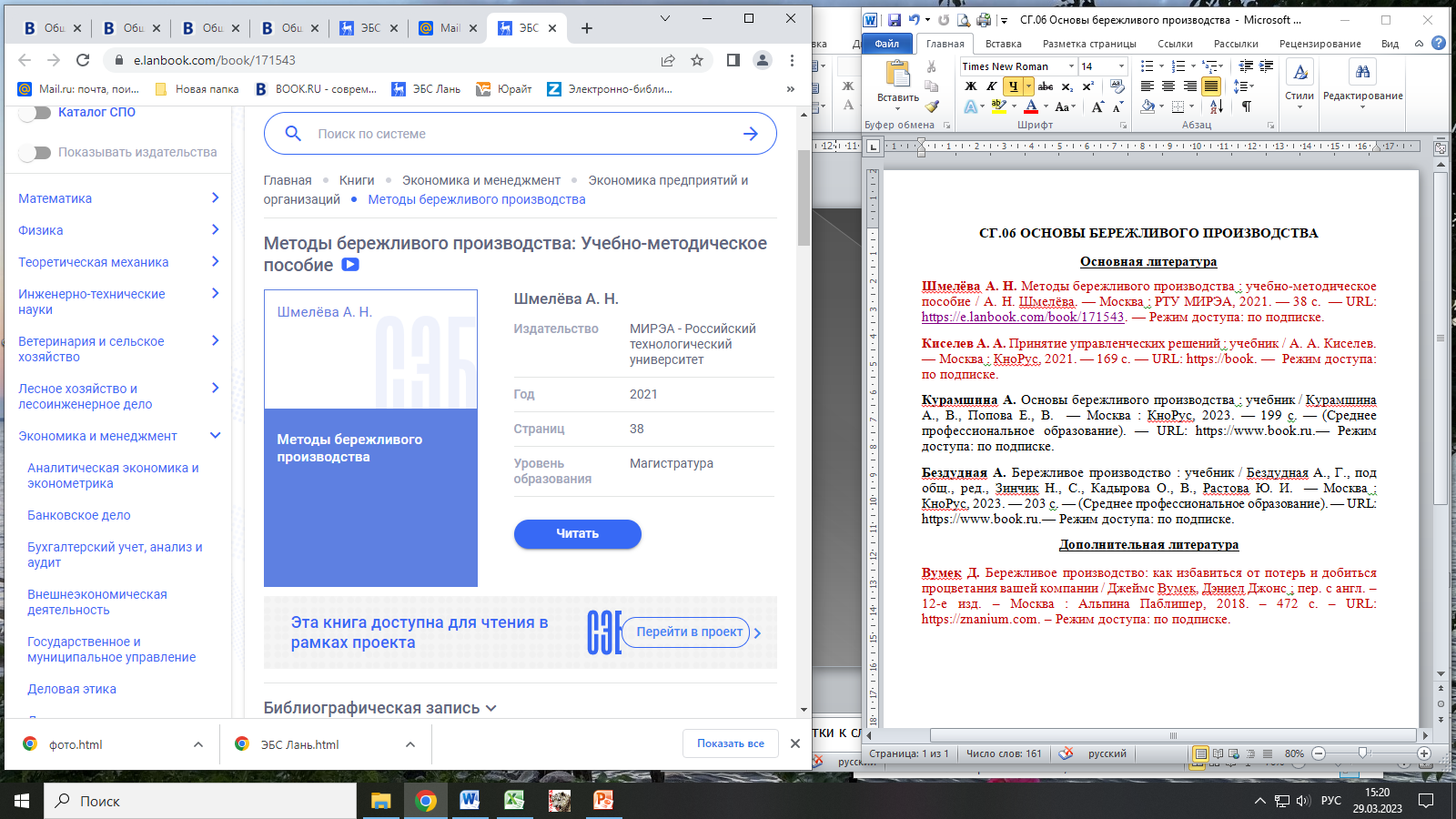 Шмелёва А. Н. Методы бережливого производства : учебно-методическое пособие / А. Н. Шмелёва. — Москва : РТУ МИРЭА, 2021. — 38 с. 

В учебно-методическом пособии определены понятия бережливого производства, рассмотрены основные методы управления производством: стандартизация работы, организация рабочего пространства, картирование потока создания ценности, быстрая переналадка, защита от непреднамеренных ошибок, канбан, всеобщее обслуживание оборудования, а также требования, предъявляемые к системам менеджмента. В пособии имеются контрольные вопросы по изложенному материалу и вопросы для организации тестирования при использовании дистанционных методов обучения.
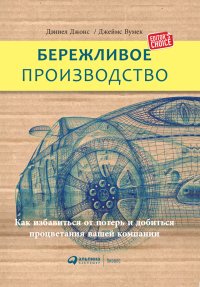 Вумек Д. Бережливое производство: как избавиться от потерь и добиться процветания вашей компании / Джеймс Вумек, Дэниел Джонс ; пер. с англ. – 12-е изд. – Москва : Альпина Паблишер, 2018. – 472 с.

Бережливое производство (lean production) — прорывной подход к менеджменту и управлению качеством, обеспечивающий долговременную конкурентоспособность без существенных капиталовложений. Пионером этого подхода стала компания Toyota, которая благодаря его использованию достигла выдающихся результатов. В настоящее время бережливое производство используется компаниями во многих странах и в разных отраслях. Книга написана обстоятельно, ясно и содержит не только описание теории, но и много примеров из опыта ведущих компаний США, Германии и Японии. Книга ориентирована прежде всего на практиков — руководителей среднего и высшего звена и предпринимателей, но также будет интересна студентам и преподавателям экономических вузов.
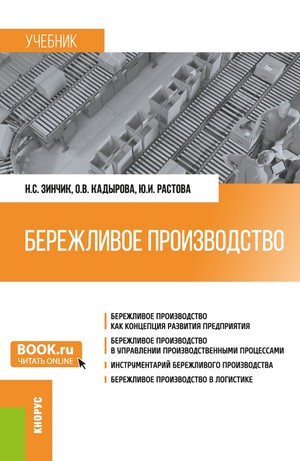 Зинчик Н. С. Бережливое производство : учебник / Н. С. Зинчик, О. В. Кадырова, Ю. И. Растова. — Москва : КноРус, 2024. — 296 с.

Рассмотрены основные понятия, концептуальные основы, методы, инструменты бережливого производства. Представлены возможности применения системы менеджмента бережливого производства в процессе построения системы управления предприятием, при технологической подготовке производства, организации материально-технического снабжения, работе с персоналом и активизации его возможностей. Определены особенности управления потоком создания ценности, представлены подходы по встраиванию качества в процесс, а также возможности применения бережливого производства при построении системы логистики на предприятии.
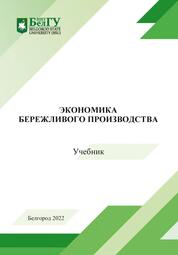 Стрябкова Е. А. Экономика бережливого производства : учебник / Е. А. Стрябкова, И. В. Чистникова, А. М. Кулик. — Белгород : НИУ БелГУ, 2022. — 162 с.

Учебное издание «Экономика бережливого производства» предназначено для студентов направлений подготовки 38.04.01 «Экономика» и может быть использовано в учебном процессе для студентов других специальностей и направлений, изучающих основы бережливого производства. В учебнике собраны теоретические материалы согласно тематическому направлению «Экономика бережливого производства», систематизирован актуальный учебный материал научнопрактического и прикладного характера, который изложен в форме, удобной для изучения. Также учебное пособие может быть применено для проверки знаний.
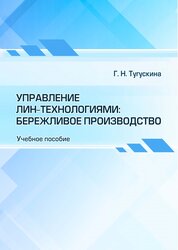 Тугускина Г. Н. Управление лин-технологиями: бережливое производство : учебное пособие / Г. Н. Тугускина. — Пенза : ПГУ, 2020. — 80 с.

Приведены основные понятия концепции «бережливое производство». Рассмотрены принципы, методы и инструменты бережливого производства. Представлены условия и алгоритмы внедрения лин-технологий на предприятиях. Описаны популярные инструменты и методы бережливого производства: картирование потока создания ценности (Value Stream Mapping), вытягивающее поточное производство, канбан, кайдзен, система 5S, система SMED, система TPM, система Just-In-Time, визуализация, U-образные ячейки. Приведены корпоративная культура лин-менеджмента, опыт внедрения бережливого производства на российских предприятиях.
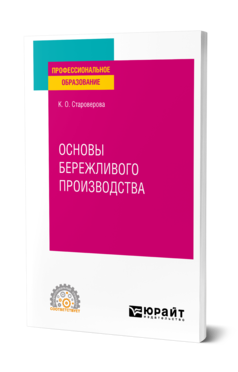 Староверова К. О.  Основы бережливого производства : учебное пособие для СПО / К. О. Староверова. — Москва : Издательство Юрайт, 2024. — 74 с. — (Профессиональное образование).

В курсе освещается круг вопросов, касающихся улучшения результативности и качества деятельности современного предприятия. Особенностью издания является описание наиболее популярных комплексных методик повышения эффективности организации. Соответствует актуальным требованиям федерального государственного образовательного стандарта среднего профессионального образования и профессиональным требованиям. Для студентов образовательных учреждений среднего профессионального образования, а также всех интересующимся современными инструментами оптимизации бизнес-процессов.
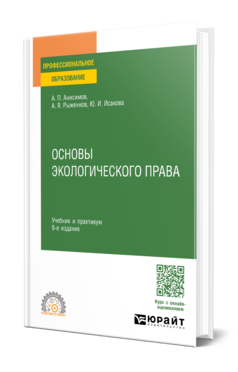 Анисимов А. П.  Основы экологического права : учебник и практикум для СПО / А. П. Анисимов, А. Я. Рыженков, Ю. И. Исакова. — 9-е изд., перераб. и доп. — Москва : Издательство Юрайт, 2024. — 432 с. — (Профессиональное образование).

В курсе излагаются все основные темы экологического права, изучаемые в рамках юридических специальностей. Содержание глав и параграфов издания отвечает современному уровню развития теории экологического права. В курсе используется и разъясняется действующее экологическое законодательство, приводятся примеры из судебной практики, анализируются экологическое законы ряда субъектов РФ, приводятся примеры муниципальных правовых актов.
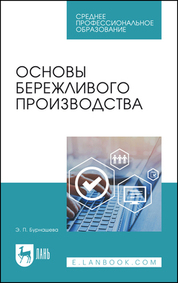 Бурнашева Э. П. Основы бережливого производства / Э. П. Бурнашева. — 3-е изд., стер. — Санкт-Петербург : Лань, 2024. — 76 с. — (Среднее профессиональное образование). 

В пособии излагается история возникновения системы «бережливого производства», разъясняется специфика ее философии. А затем — тема за темой, — раскрываются конкретные принципы системы «бережливого производства», внутренний механизм ее эффективности и обозначаются те трудности, которые могут встретиться будущим специалистам в процессе внедрения этой системы на реальном производстве.
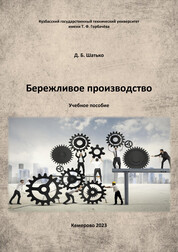 Шатько Д. Б. Бережливое производство : учебное пособие / Д. Б. Шатько. — Кемерово : КузГТУ имени Т.Ф. Горбачева, 2023. — 155 с. 

Учебное пособие подготовлено по дисциплине «Бережливое производство». Представлена краткая история возникновения идеологии бережливого производства, описана его сущность. Рассмотрена нормативная база береж-ливого производства. Дана характеристика видов потерь и методов их устранения. Проанализированы принципы бережливого производства, приведены рекомендации для построения карт потока создания ценности. Описаны ключевые инструменты и методики бережливого производства. Изложены универсальные алгоритмы внедрения бережливого производства. Приведены проблемы внедрения бережливого производства и пути их решения. Представлен зарубежный и отечественный опыт использования Lean-подхода.
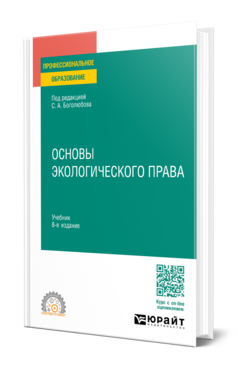 Основы экологического права : учебник для СПО / С. А. Боголюбов [и др.] ; под редакцией С. А. Боголюбова. — 8-е изд., перераб. и доп. — Москва : Издательство Юрайт, 2024. — 318 с. — (Профессиональное образование). 

В учебнике «Основы экологического права» авторами рассмотрен организационно-правовой механизм охраны окружающей среды, включающий такие сравнительно новые элементы, как нормирование, экологический аудит, стандартизация, техническое регулирование, сертификация, экологический паспорт предприятия, оценка воздействия каждого проекта на состояние окружающей среды, государственная и общественная экологическая экспертиза. Данное издание не уходит от актуальных проблем современности, творчески их рассматривает, идет в ногу с запросами экономики и потребностями практики.
ОСНОВЫ ФИНАНСОВОЙ ГРАМОТНОСТИ
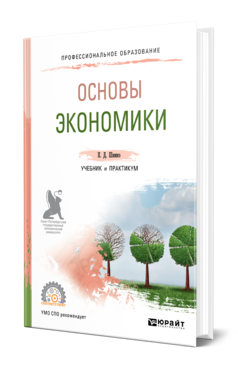 Шимко П. Д.  Основы экономики : учебник и практикум для СПО / П. Д. Шимко. — Москва : Издательство Юрайт, 2024. — 380 с. — (Профессиональное образование). 

В курсе представлен курс экономической теории: впервые в отечественной учебной литературе курс экономики ориентирован на менеджеров, принимающих конкретные решения на всех уровнях управления экономическими системами. Строго формализованное и лаконичное, но вместе с тем наглядное и доступное изложение материала, рассматривающего российскую экономическую систему, обусловливает заинтересованное изучение теории и практики экономики бизнеса.
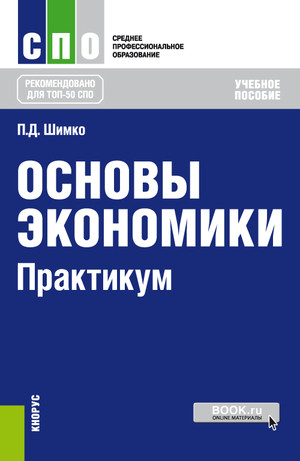 Шимко П. Д. Основы экономики. Практикум : учебное пособие / П. Д. Шимко. — Москва : КноРус, 2023. — 199 с. 

Содержит более 700 тестов и задач по всем разделам микро-, макро- и международной экономики, а также экономики фирмы, составляя вместе с учебником «Основы экономики» (автор П. Д. Шимко) уникальный учебно-методический комплекс для эффективного изучения основ экономической теории. Анализ решений типовых задач познакомит читателя с оригинальными приемами и методами принятия научно обоснованных решений на всех уровнях управления экономикой. Работа с материалом позволит глубоко осмыслить основные положения экономической теории, а также получить практические навыки для самостоятельного анализа важнейших экономических задач.
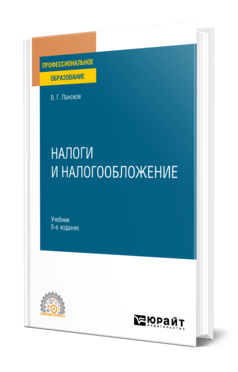 Пансков В. Г.  Налоги и налогообложение : учебник для СПО / В. Г. Пансков. — 8-е изд., перераб. и доп. — Москва : Издательство Юрайт, 2024. — 474 с. — (Профессиональное образование). 

В курсе раскрываются экономическая сущность и функции налогов, приводится их классификация. Подробно излагаются актуальные вопросы организации налоговой системы и налогового администрирования в Российской Федерации. Углубленно рассматриваются вопросы организации налоговой службы, права и обязанности как налогоплательщиков, так и государства, система налогового контроля и ответственности за нарушения налогового законодательства. Подробно исследуется порядок исчисления и уплаты конкретных налогов и сборов, действующих в налоговой системе Российской Федерации.
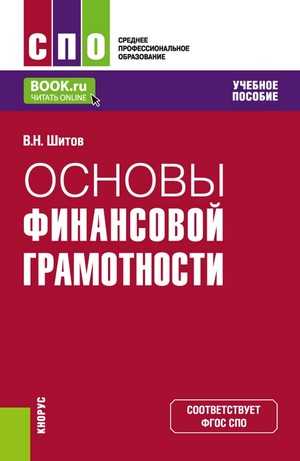 Шитов В. Н. Основы финансовой грамотности : учебное пособие / В. Н. Шитов. — Москва : КноРус, 2024. — 250 с. — (Среднее профессиональное образование). 

Освещены личное финансовое планирование, депозит, понятие кредита и порядок оформления кредита, схемы погашения кредитов, расчетно-кассовые операции, доходы населения, инфляционные процессы, инвестиции, ценные бумаги (акции, облигации), понятия трудовой, социальной, дополнительной пенсии, инструменты для увеличения размера пенсионных накоплений, налоги и сборы, признаки финансовых пирамид и защита от мошеннических действий на финансовом рынке, создание собственного бизнеса. Описано 7 практических работ, а также порядок оформления самостоятельных работ, примерные темы рефератов.
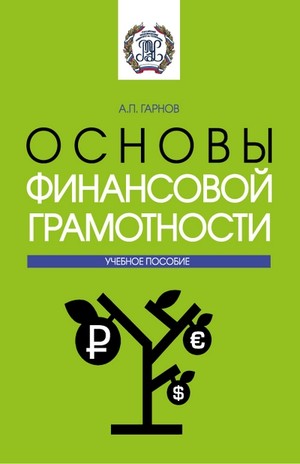 Гарнов А. Основы финансовой грамотности : учебное пособие / Гарнов А., П.  — Москва : Русайнс, 2022. — 192 с.

Рассматриваются вопросы о современном состоянии финансового рынка, финансовых институтов и финансовых инструментов для повышения финансовой грамотности населения, так как решение социальных проблем трудоспособного населения в области жилищного и пенсионного обеспечения, страхования, образования все больше переходит из сферы ответственности государства в сферу личных интересов граждан.
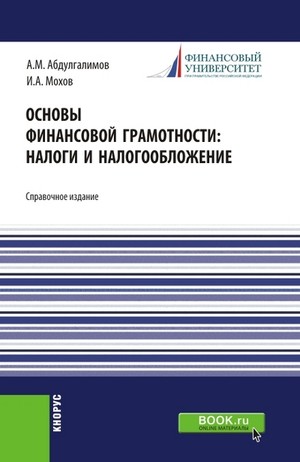 Абдулгалимов А. Основы финансовой грамотности: налоги и налогообложение : справочник / Абдулгалимов А., М., Мохов И., А.  — Москва : КноРус, 2024. — 203 с.

Настоящее издание составлено с учетом российского и мирового исторического и теоретического наследия в области налогов и налогообложения и включает свыше 540 терминов и статей, характеризующих налоги и налоговые отношения на различных этапах их развития. Наряду с налоговой терминологией, в справочнике дается разъяснение терминам и понятиям смежных экономических и правовых дисциплин, имеющих непосредственное отношение к налоговой сфере. Термины, понятия и статьи расположены в алфавитном порядке. Особое место занимает терминология российского налогового законодательства. При подготовке словаря были использованы материалы открытых источников, в том числе информационно-телекоммуникационной сети интернет.
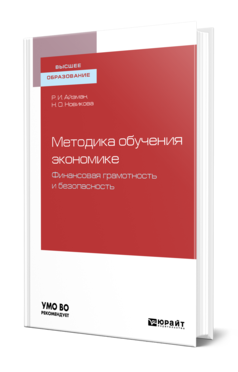 Айзман Р. И.  Методика обучения экономике: финансовая грамотность и безопасность : учебное пособие  / Р. И. Айзман, Н. О. Новикова. — Москва : Издательство Юрайт, 2024. — 214 с.

В пособии описана методика обучения финансовой грамотности и безопасности. В теоретической части дается понятие финансовой грамотности и безапасности, приводятся классификация угроз и инструменты противодействия им, раскрываются особенности взаимодействия государственных структур в противодействии угрозам финансовой безопасности граждан. Практическая часть посвящена таким педагогическим приемам обучения, как презентации, деловые игры, тренинги, квесты и др.
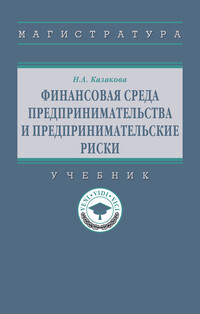 Казакова Н. А. Финансовая среда предпринимательства и предпринимательские риски : учебное пособие/ Н. А. Казакова. — Москва. : ИНФРА-М, 2024. — 258 с.

В учебнике рассматриваются организационно-управленческие аспекты, институциональные факторы и финансовая среда предпринимательской деятельности. Представлены система организационных, финансово-экономических и нефинансовых показателей, аспекты стратегии развития, виды финансовой, статистической и корпоративной отчетности, а также предпринимательские риски и методы их управления.
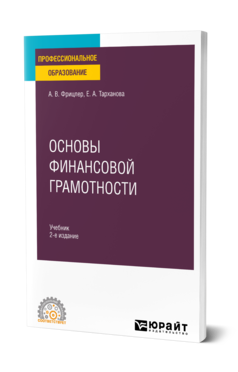 Фрицлер А. В.  Основы финансовой грамотности : учебное пособие для СПО / А. В. Фрицлер, Е. А. Тарханова. — 2-е изд., перераб. и доп. — Москва : Издательство Юрайт, 2024. — 148 с. — (Профессиональное образование). 

В рамках курса освещается широкий круг вопросов, посвященных основам финансовой грамотности. В процессе изучения дисциплины студенты приобретут и углубят свои знания по актуальным вопросам управления личными финансами в современных условиях развития экономики России, ознакомятся с основами банковского кредитования, страхования, налогообложения физических лиц, овладеют навыками по решению конкретных вопросов в области формирования сбережений.